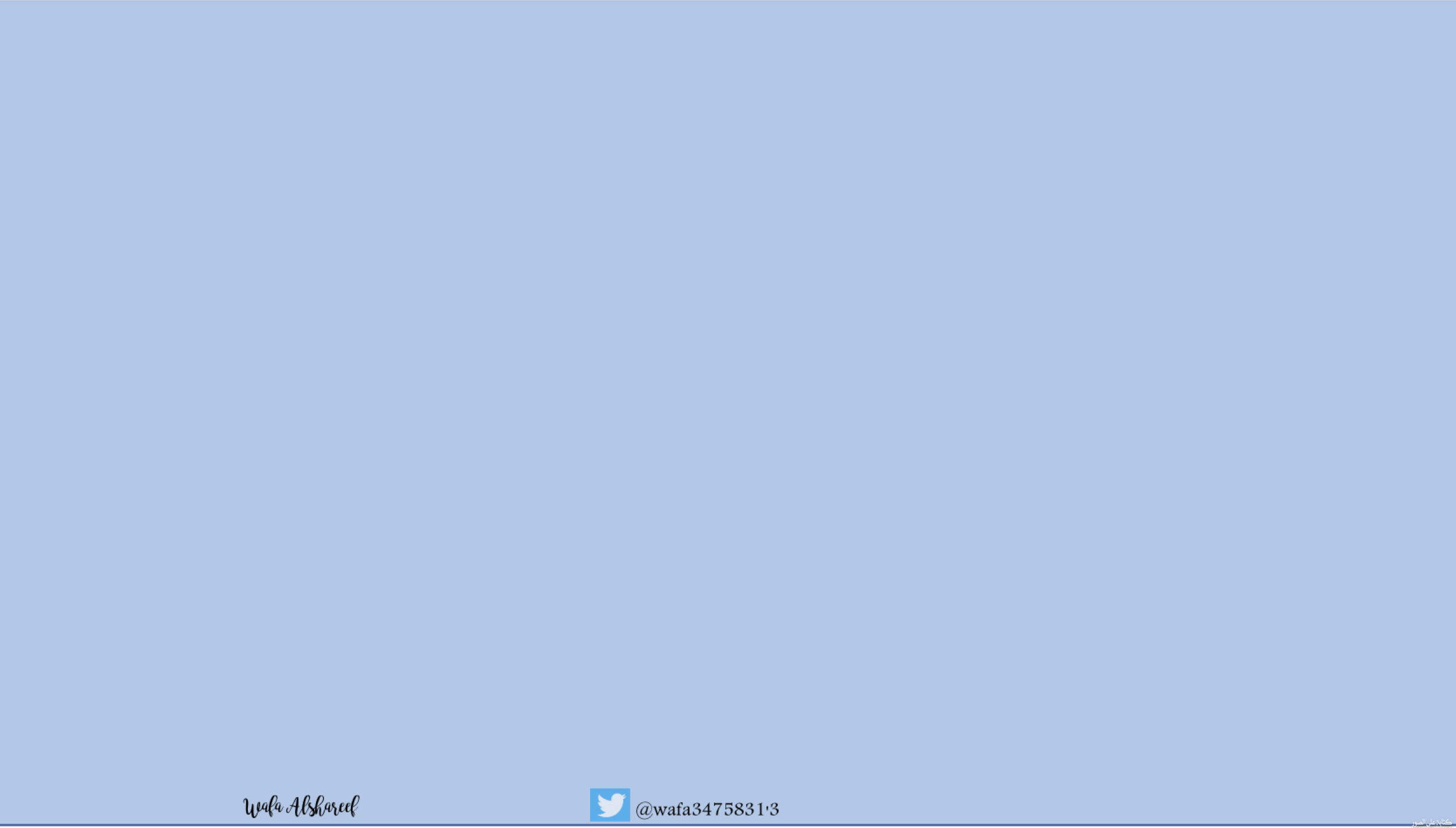 ٦-٢
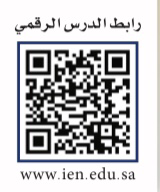 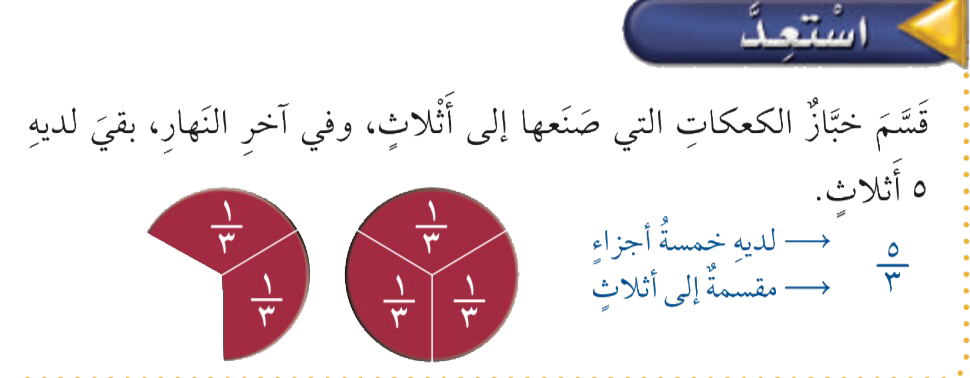 الكسور غير الفعلية
فكرة الدرس :
أكتب الكسور غير الفعلية على صورة اعداد كسرية
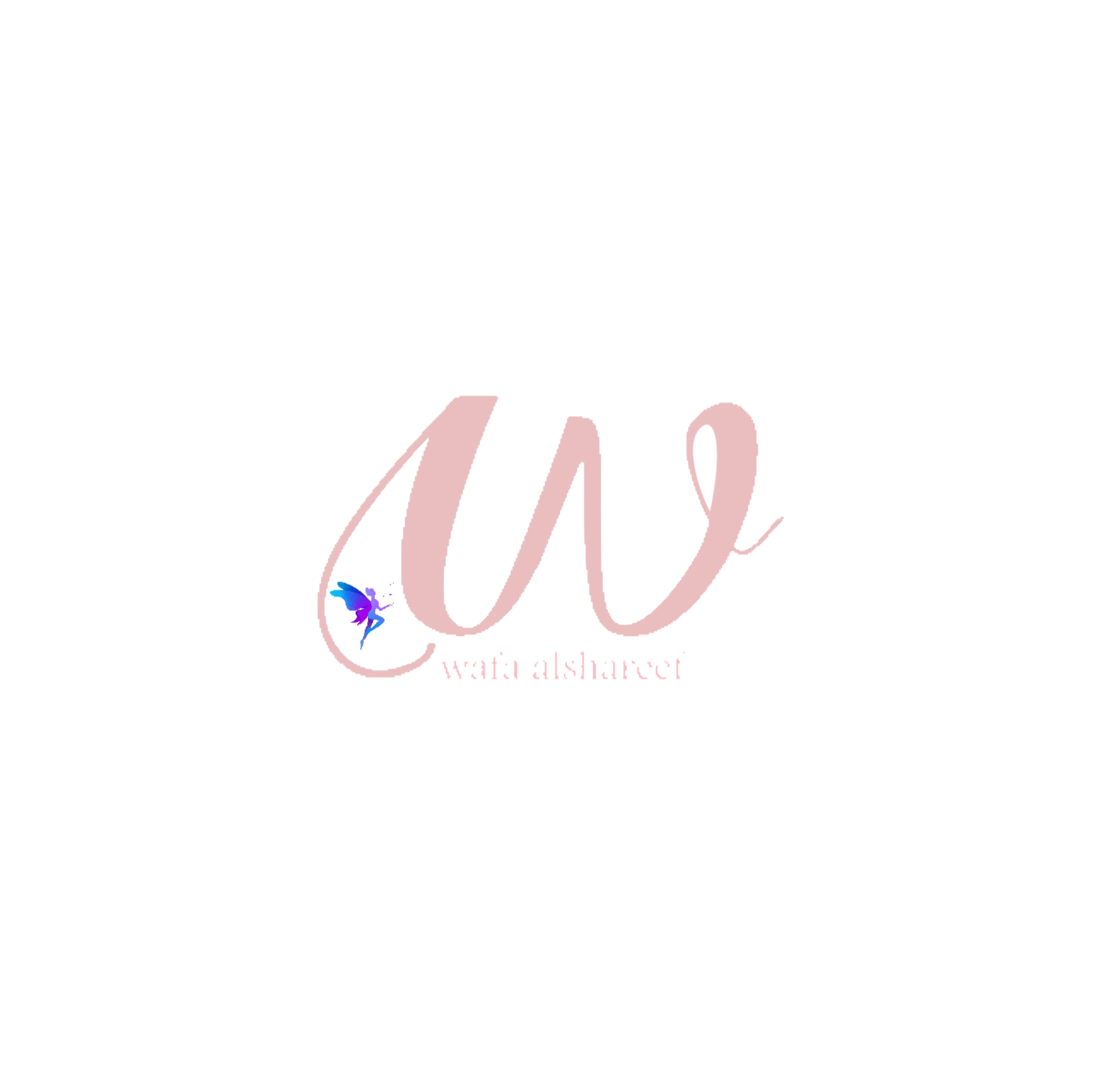 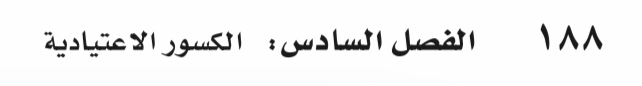 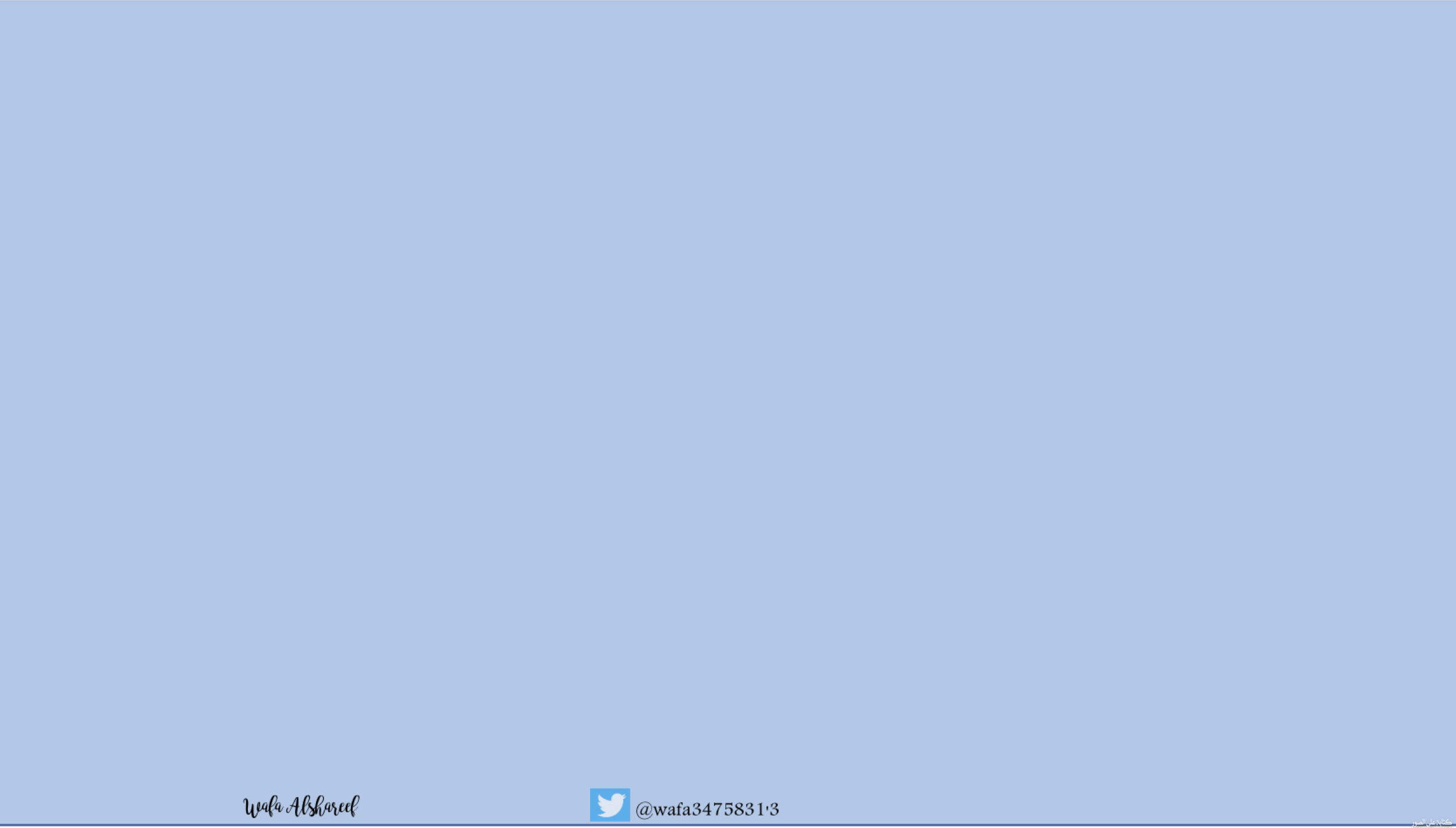 ٦-٢
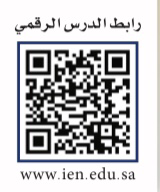 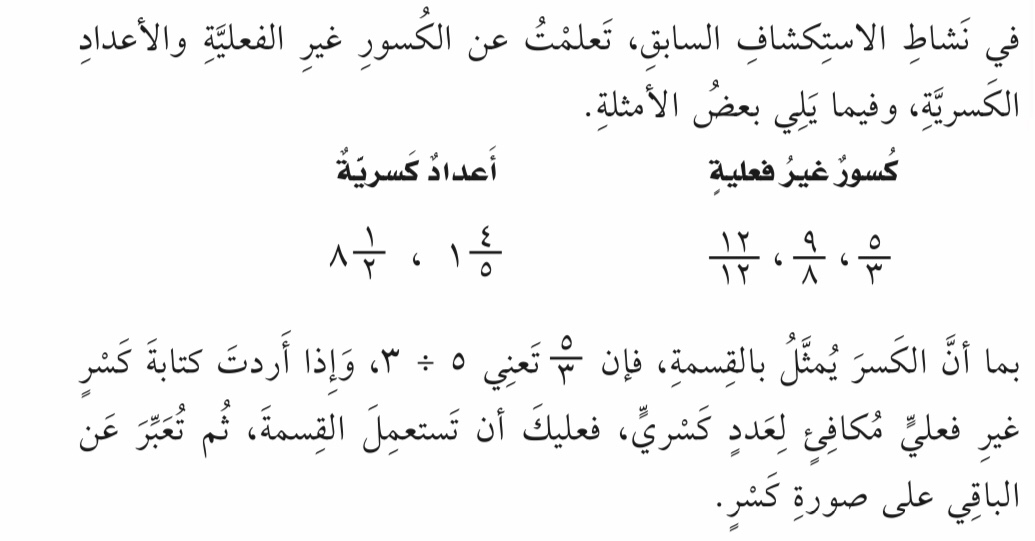 الكسور غير الفعلية
فكرة الدرس :
أكتب الكسور غير الفعلية على صورة اعداد كسرية
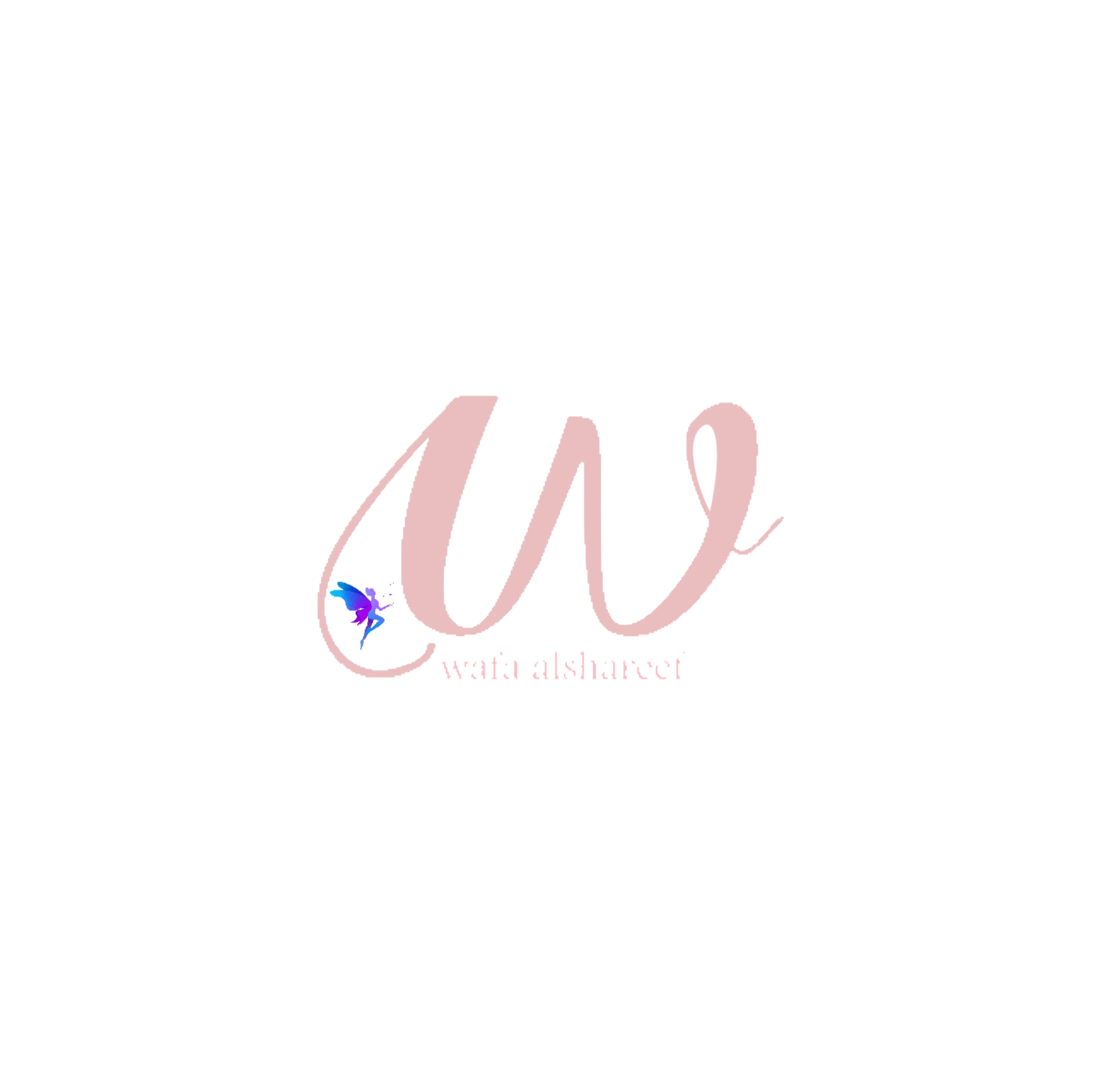 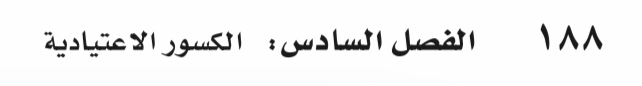 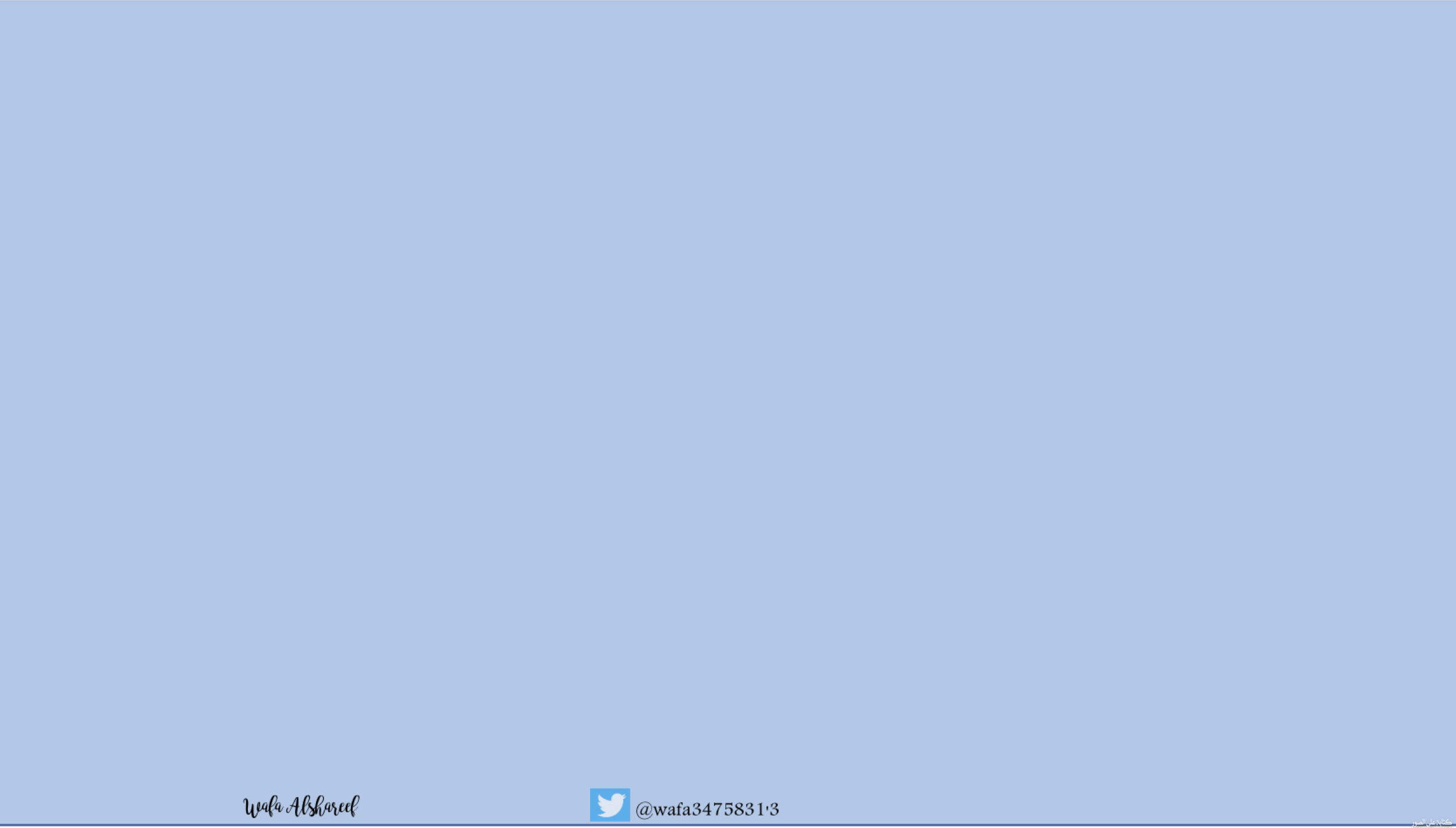 ٦-٢
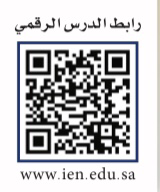 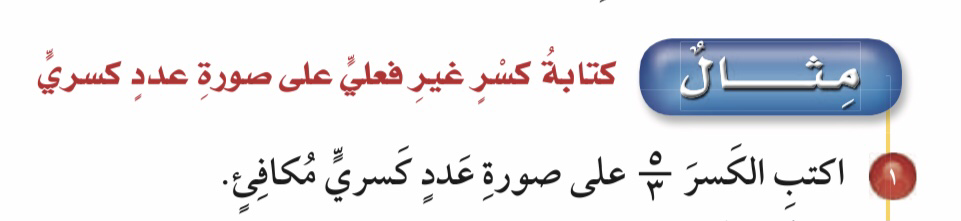 الكسور غير الفعلية
فكرة الدرس :
أكتب الكسور غير الفعلية على صورة اعداد كسرية
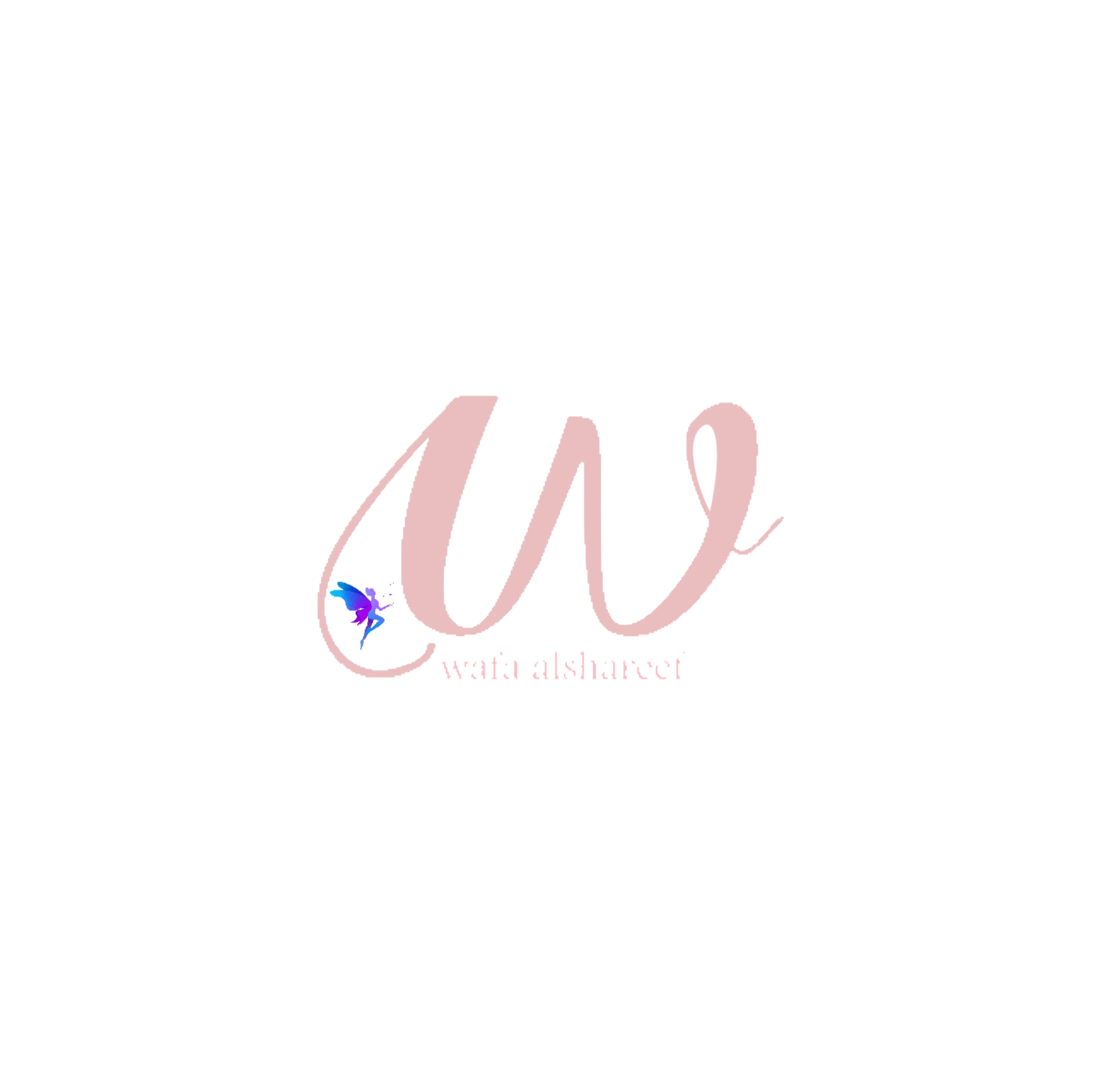 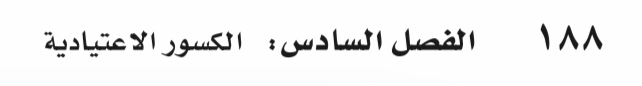 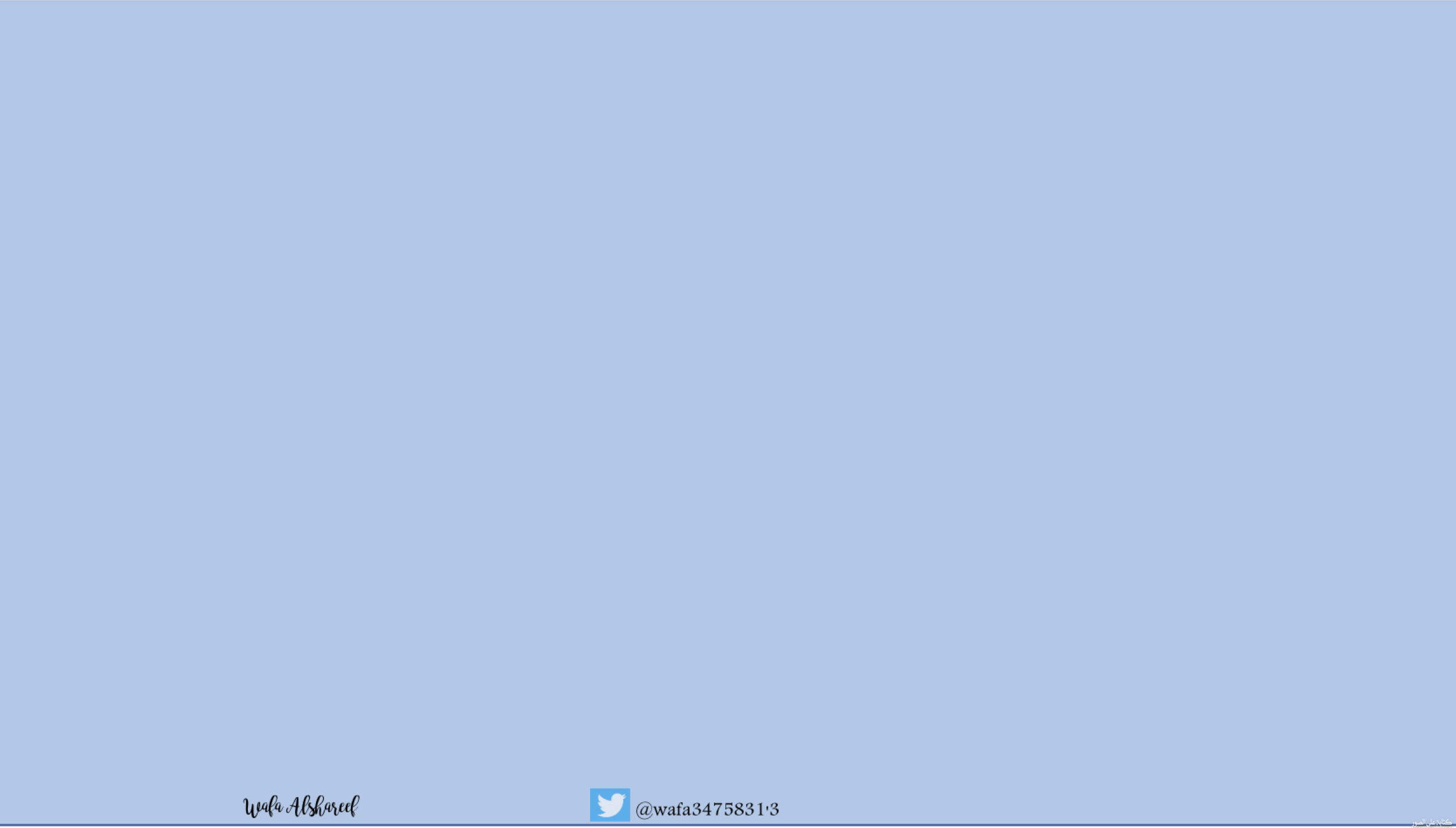 ٦-٢
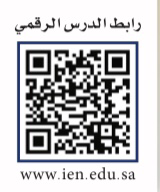 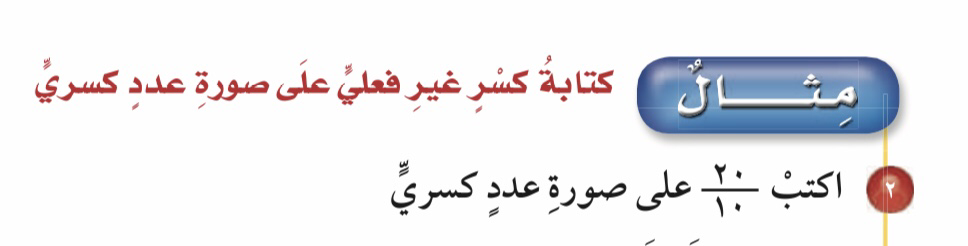 الكسور غير الفعلية
فكرة الدرس :
أكتب الكسور غير الفعلية على صورة اعداد كسرية
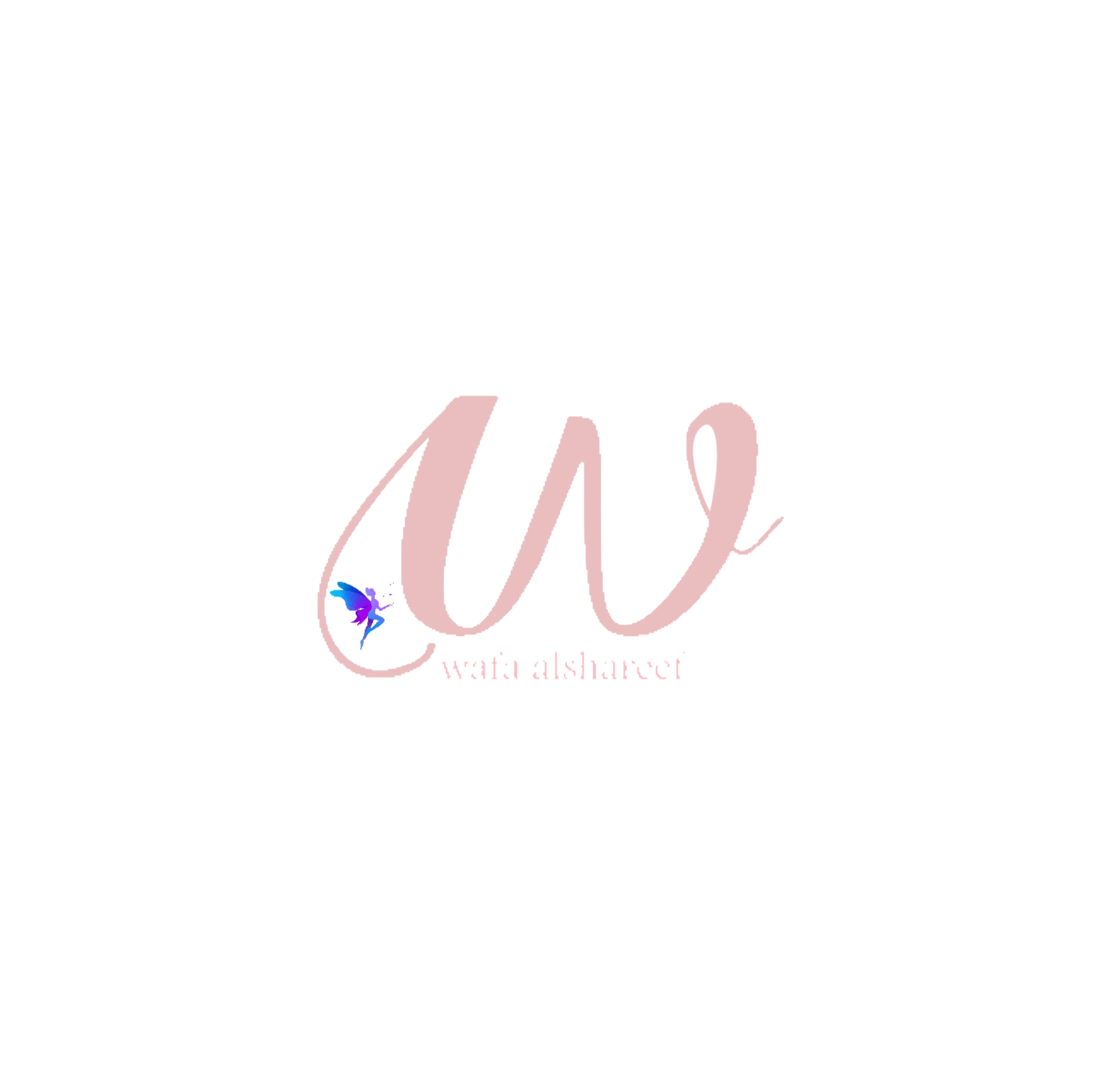 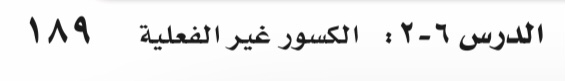 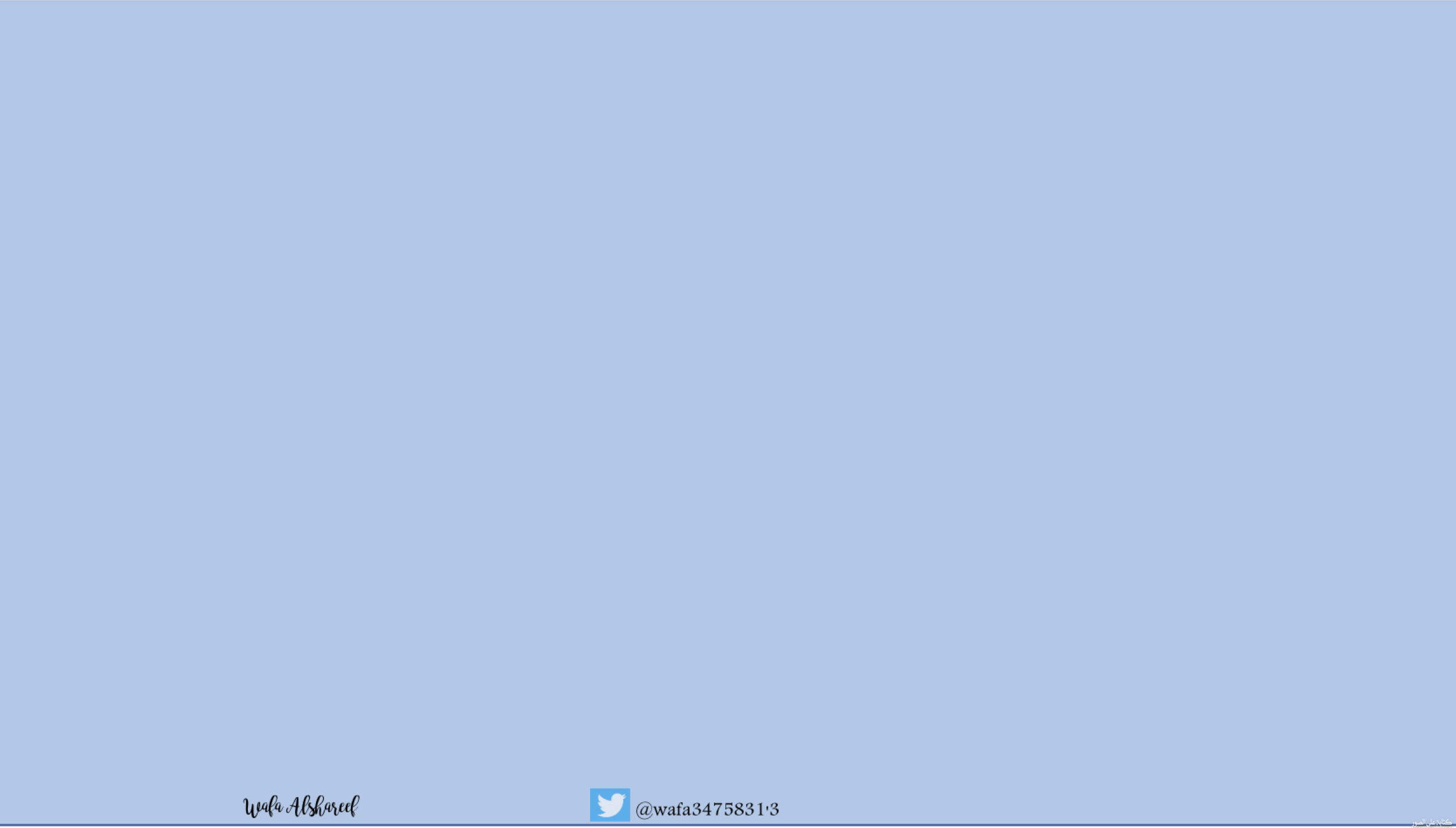 ٦-٢
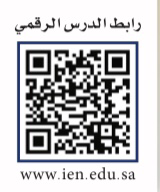 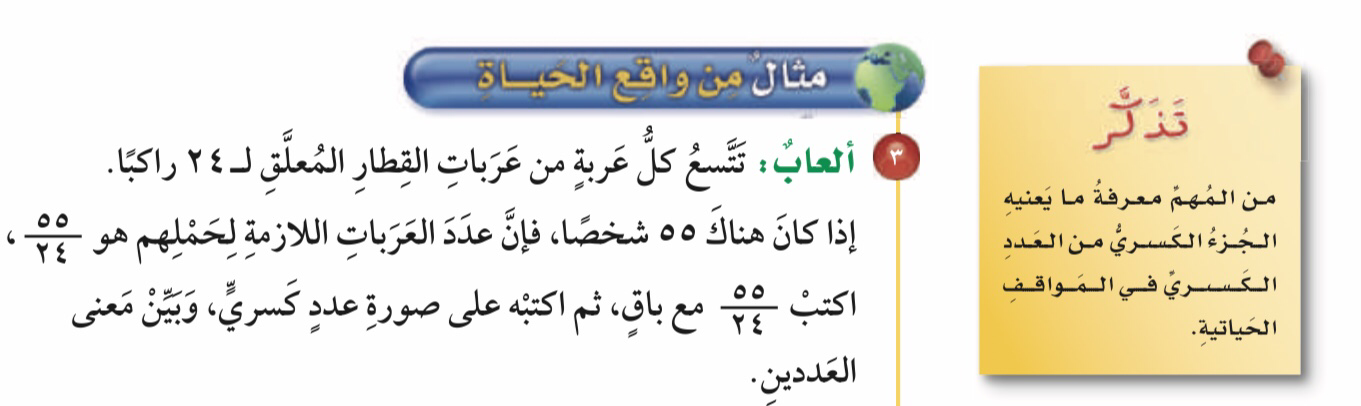 الكسور غير الفعلية
فكرة الدرس :
أكتب الكسور غير الفعلية على صورة اعداد كسرية
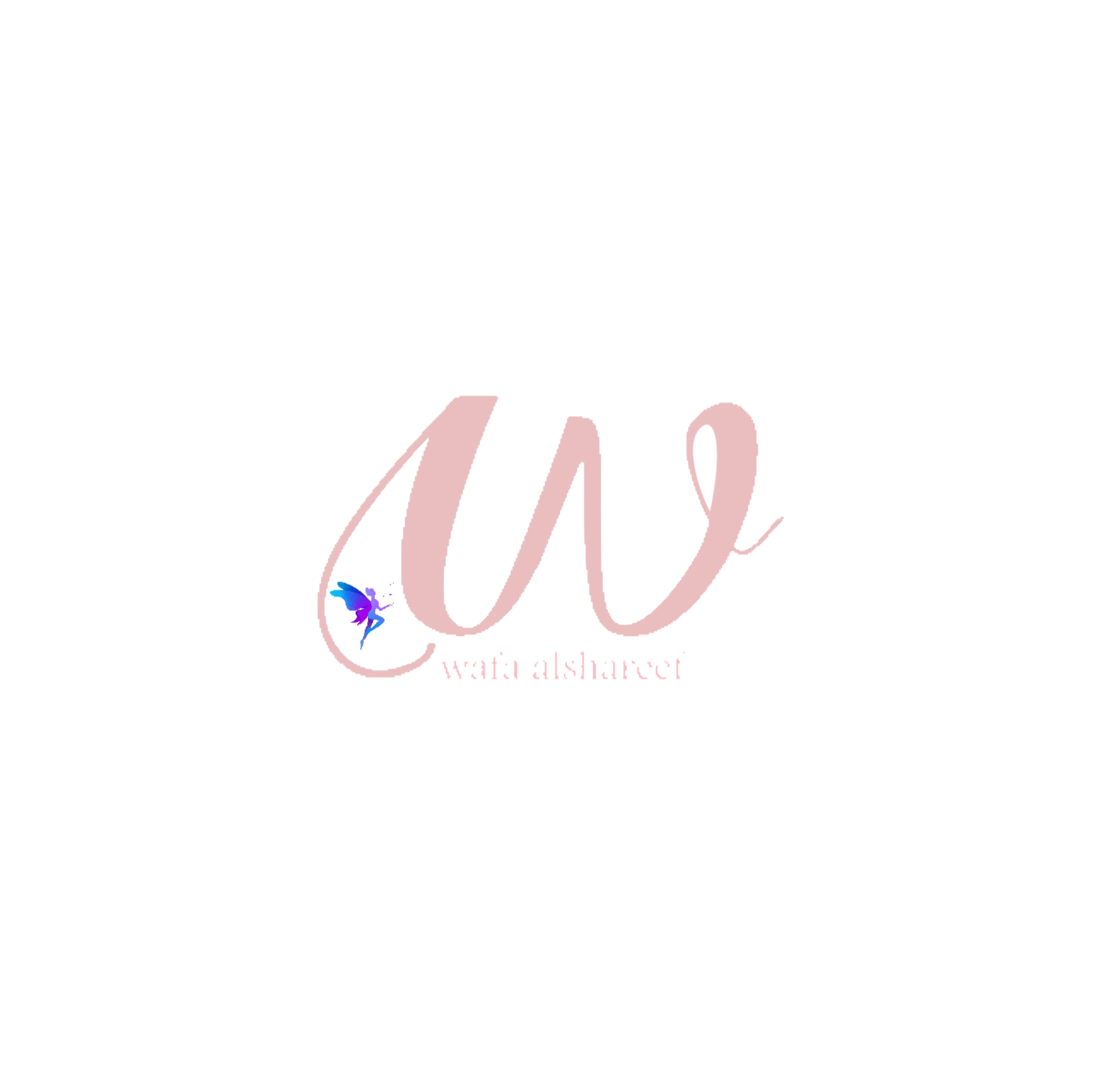 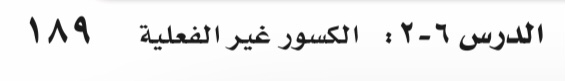 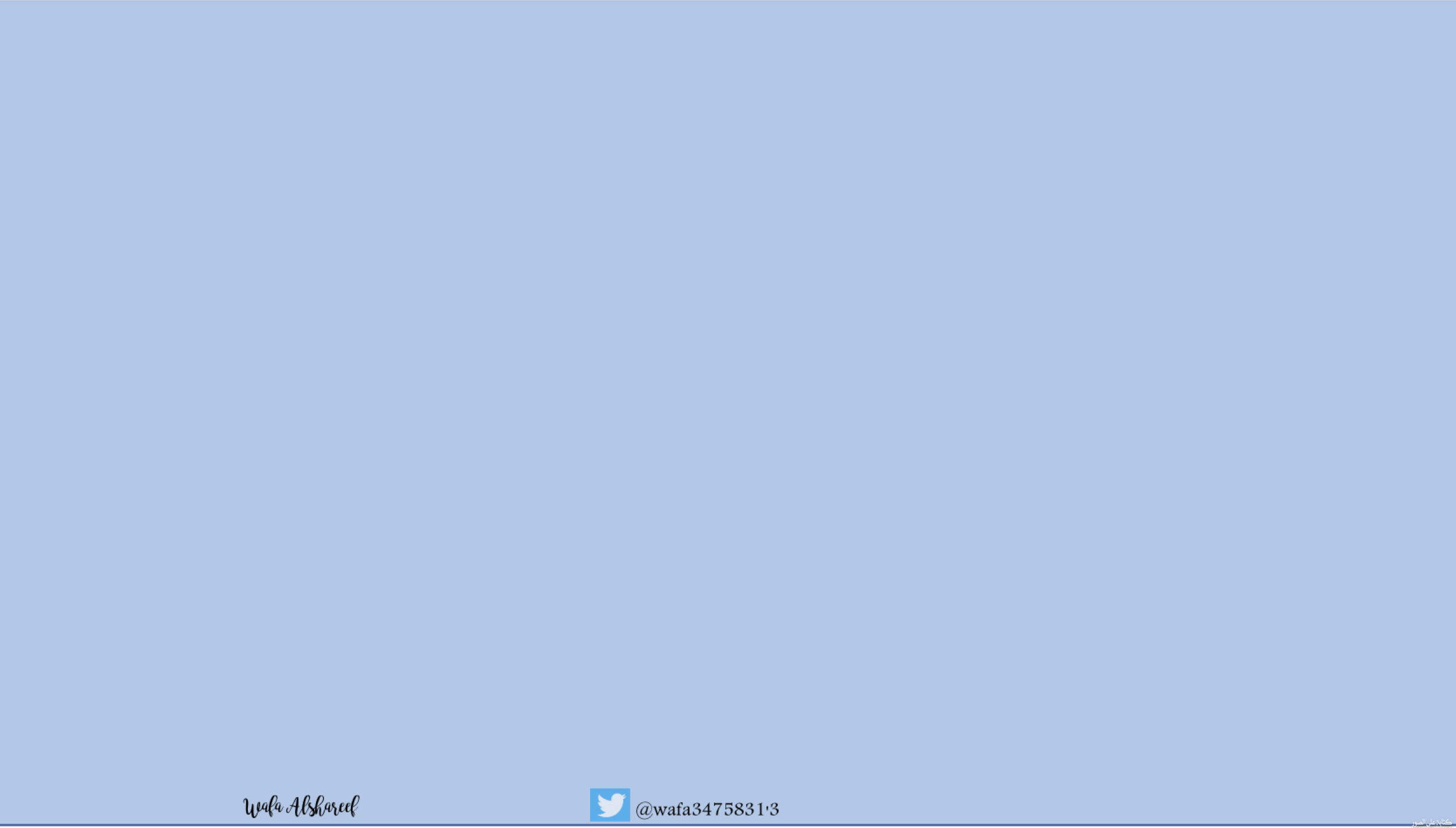 ٦-٢
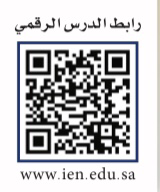 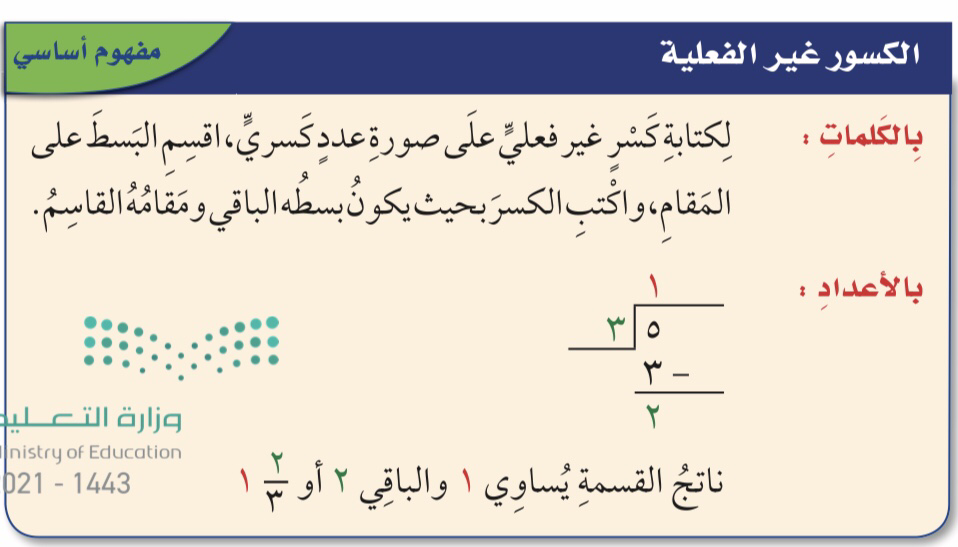 الكسور غير الفعلية
فكرة الدرس :
أكتب الكسور غير الفعلية على صورة اعداد كسرية
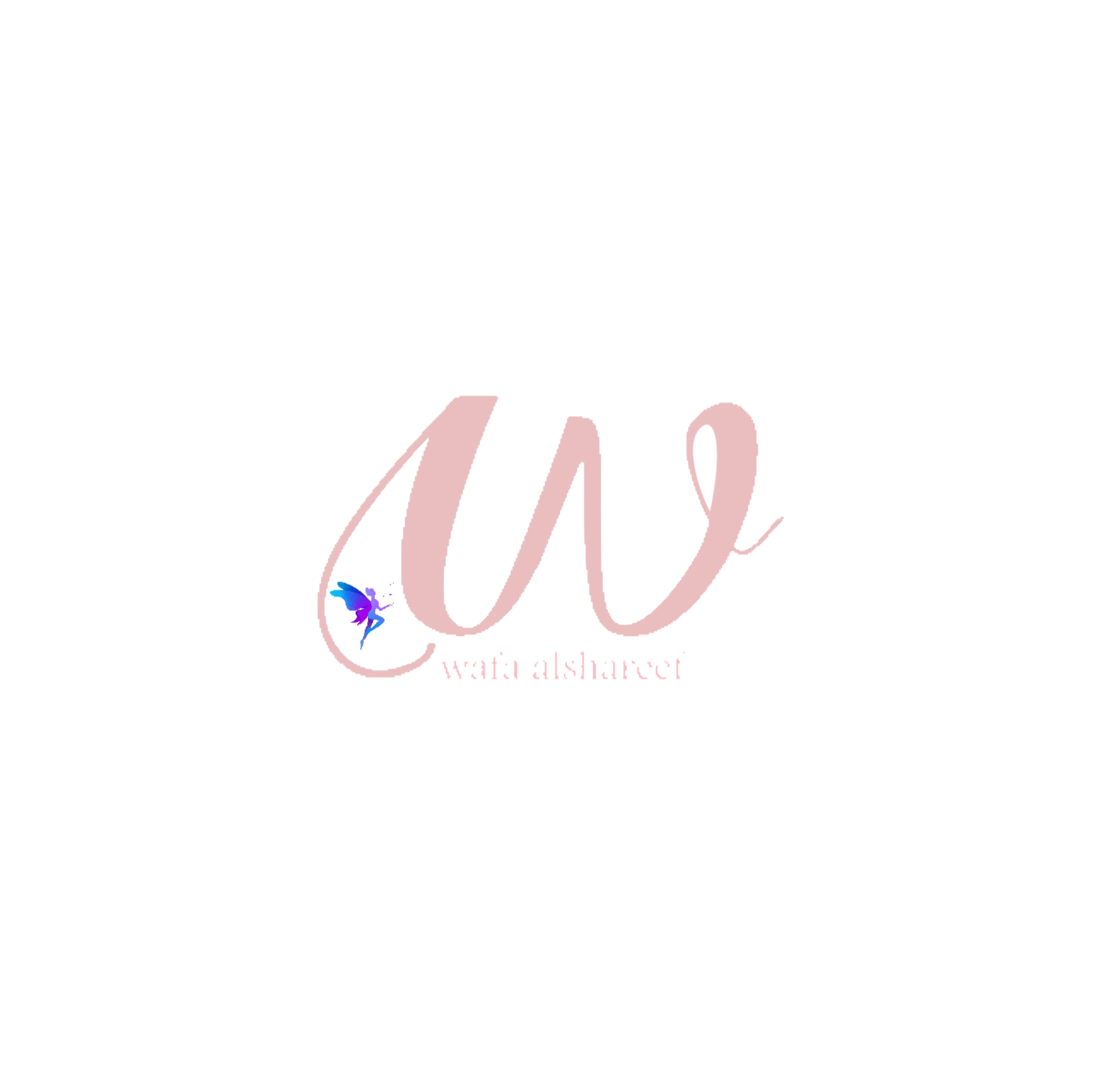 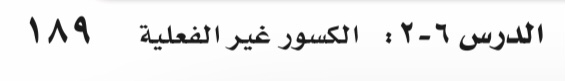 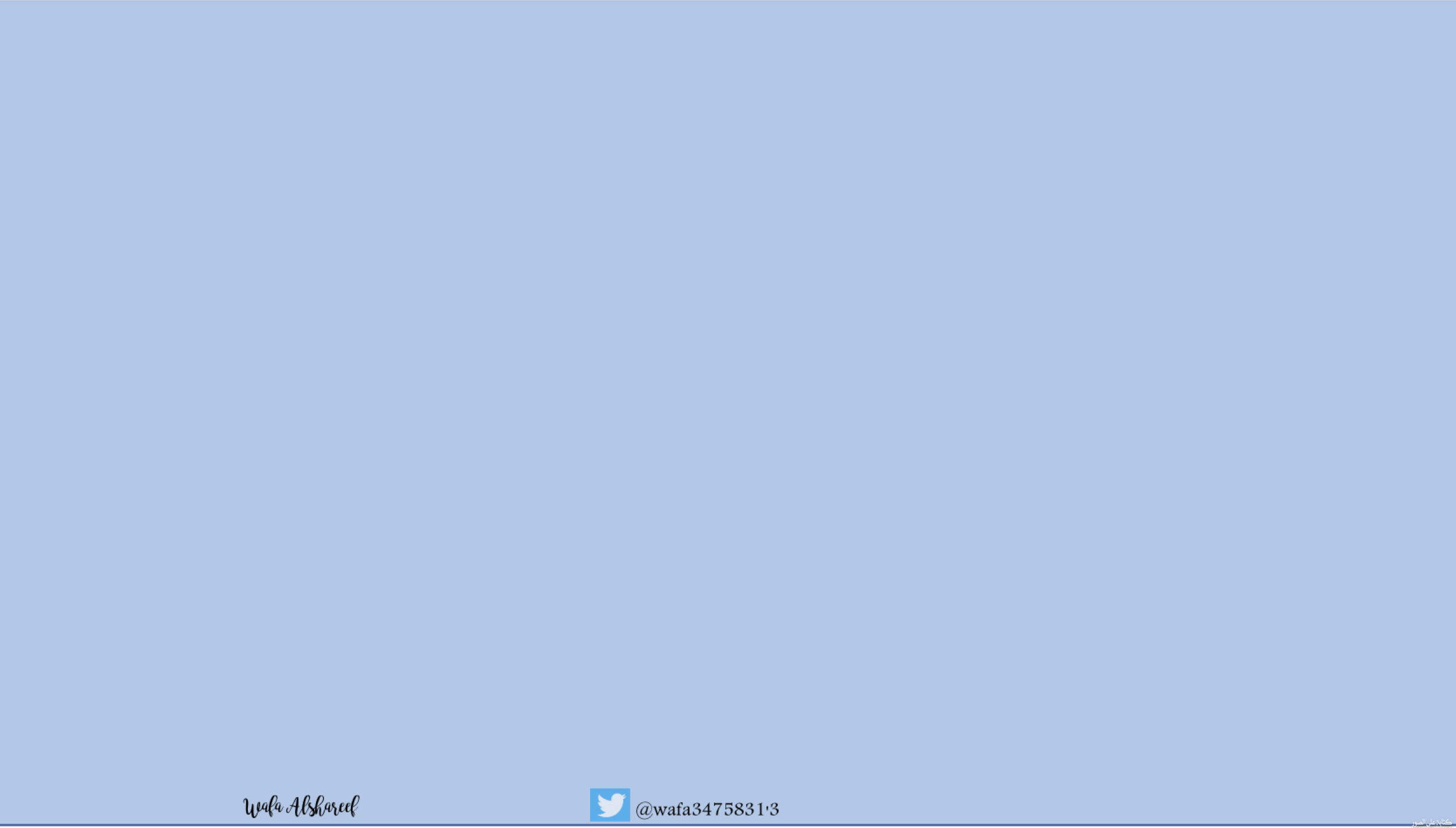 ٦-٢
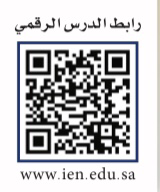 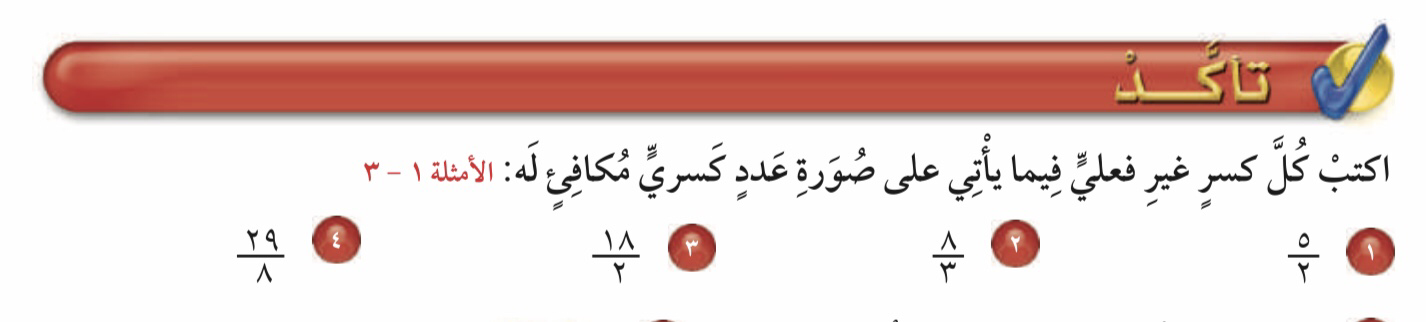 الكسور غير الفعلية
فكرة الدرس :
أكتب الكسور غير الفعلية على صورة اعداد كسرية
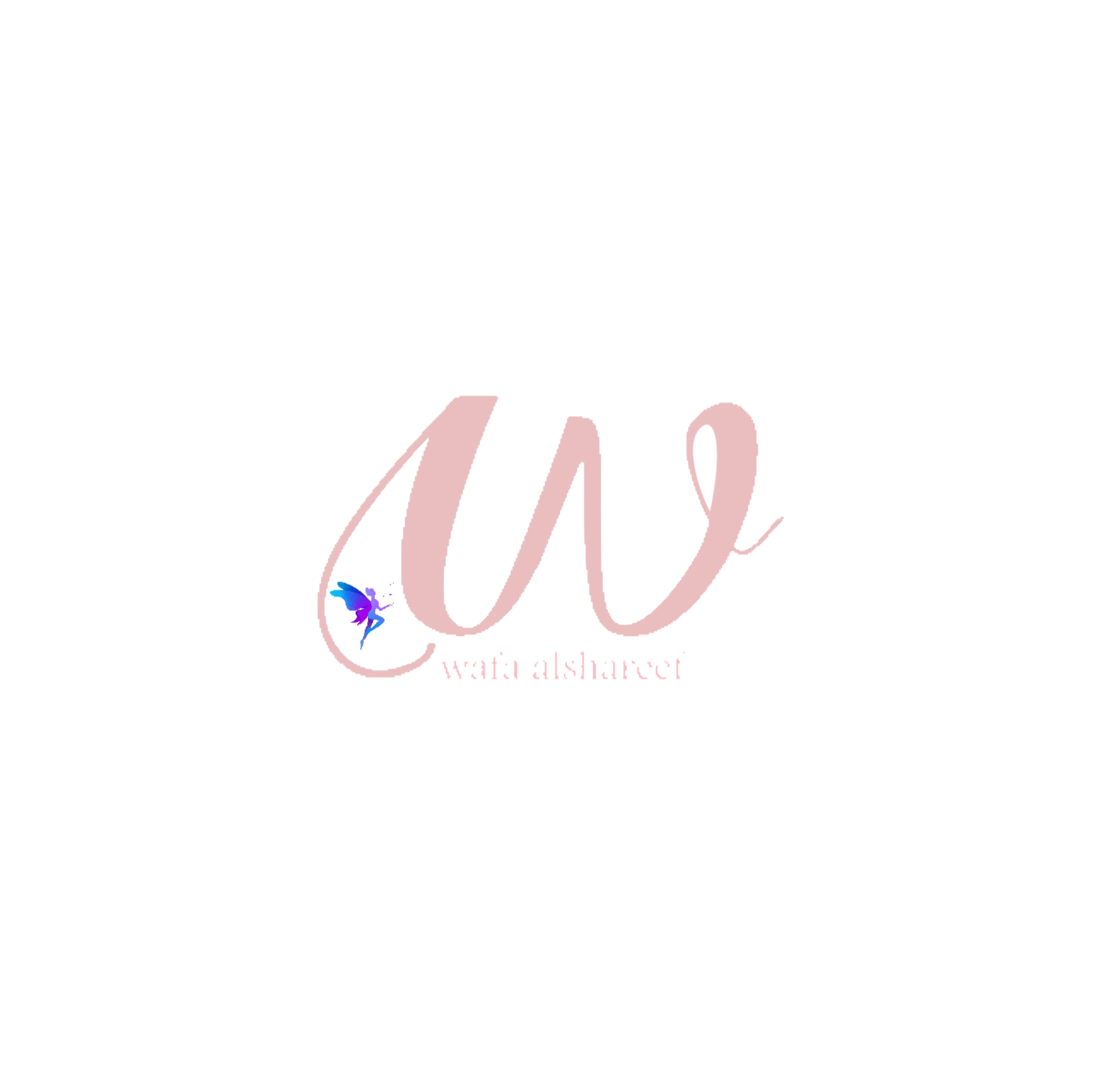 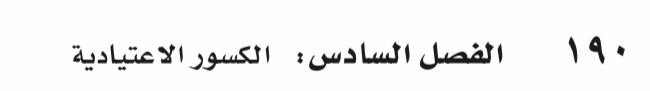 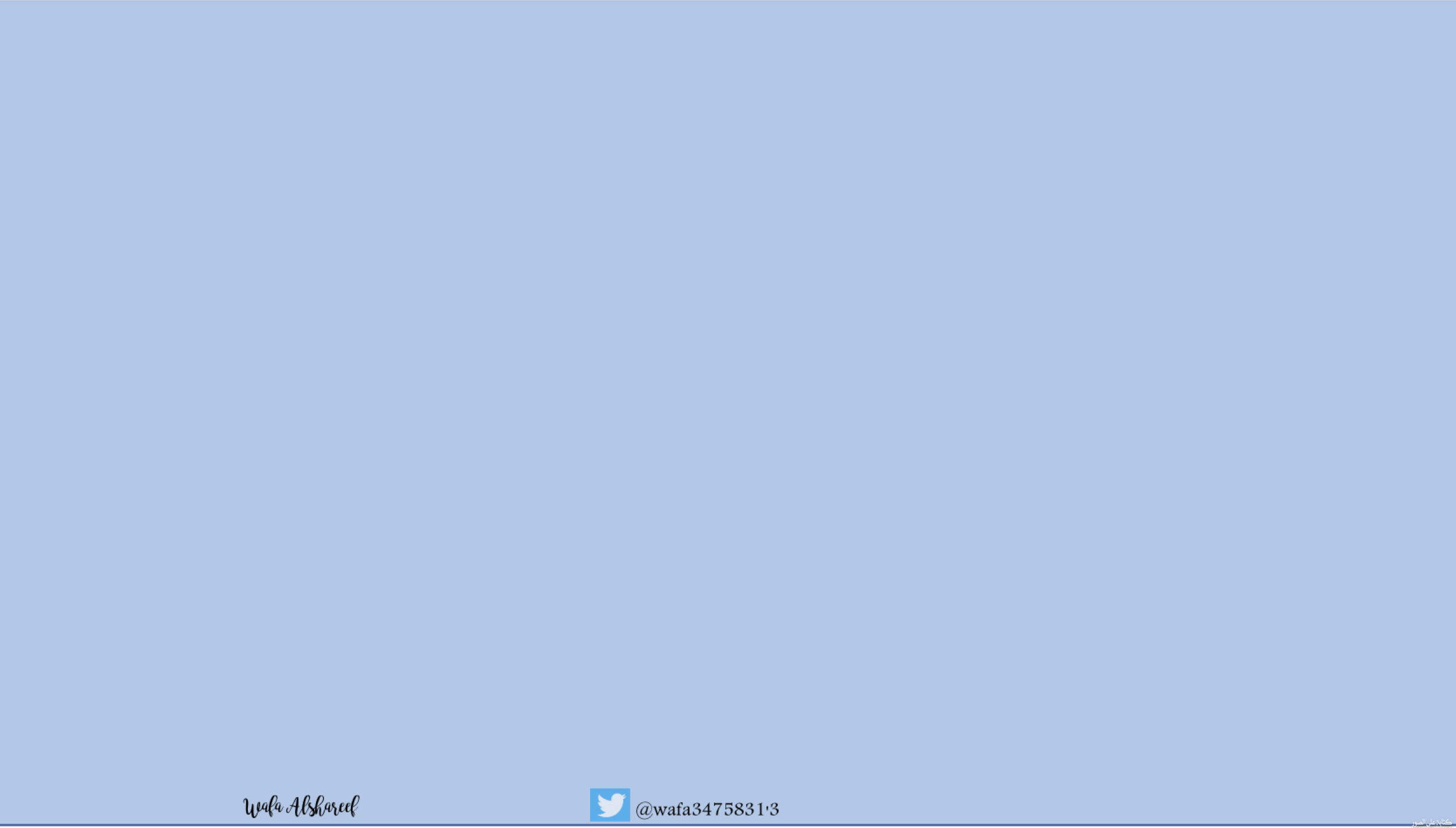 ٦-٢
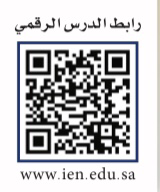 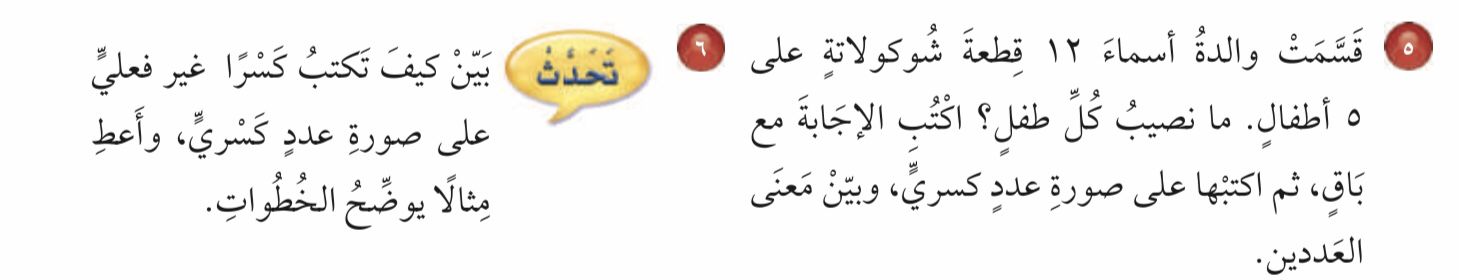 الكسور غير الفعلية
فكرة الدرس :
أكتب الكسور غير الفعلية على صورة اعداد كسرية
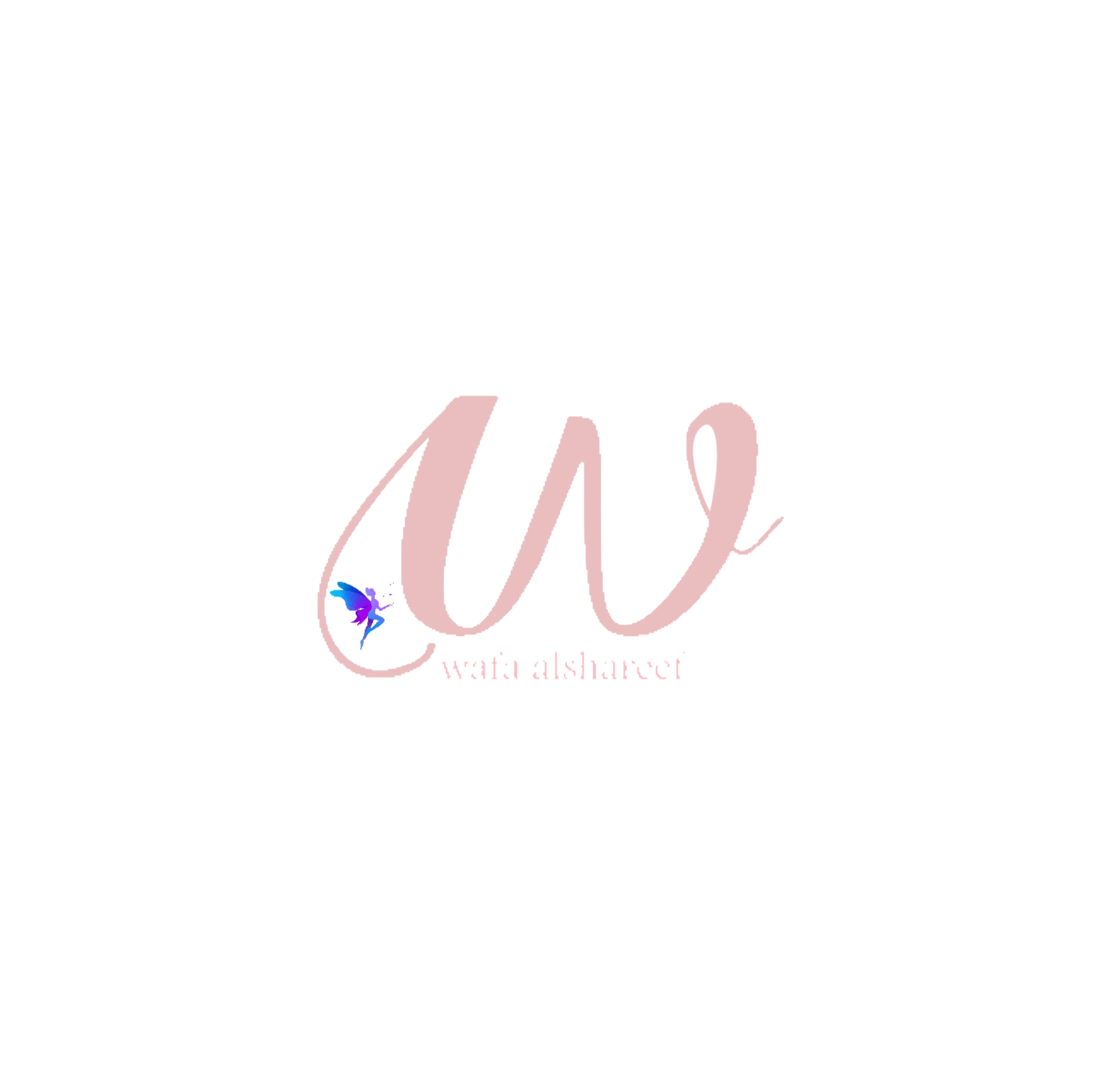 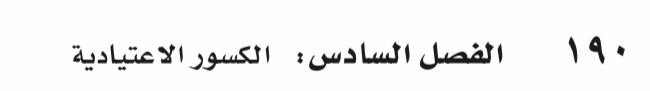 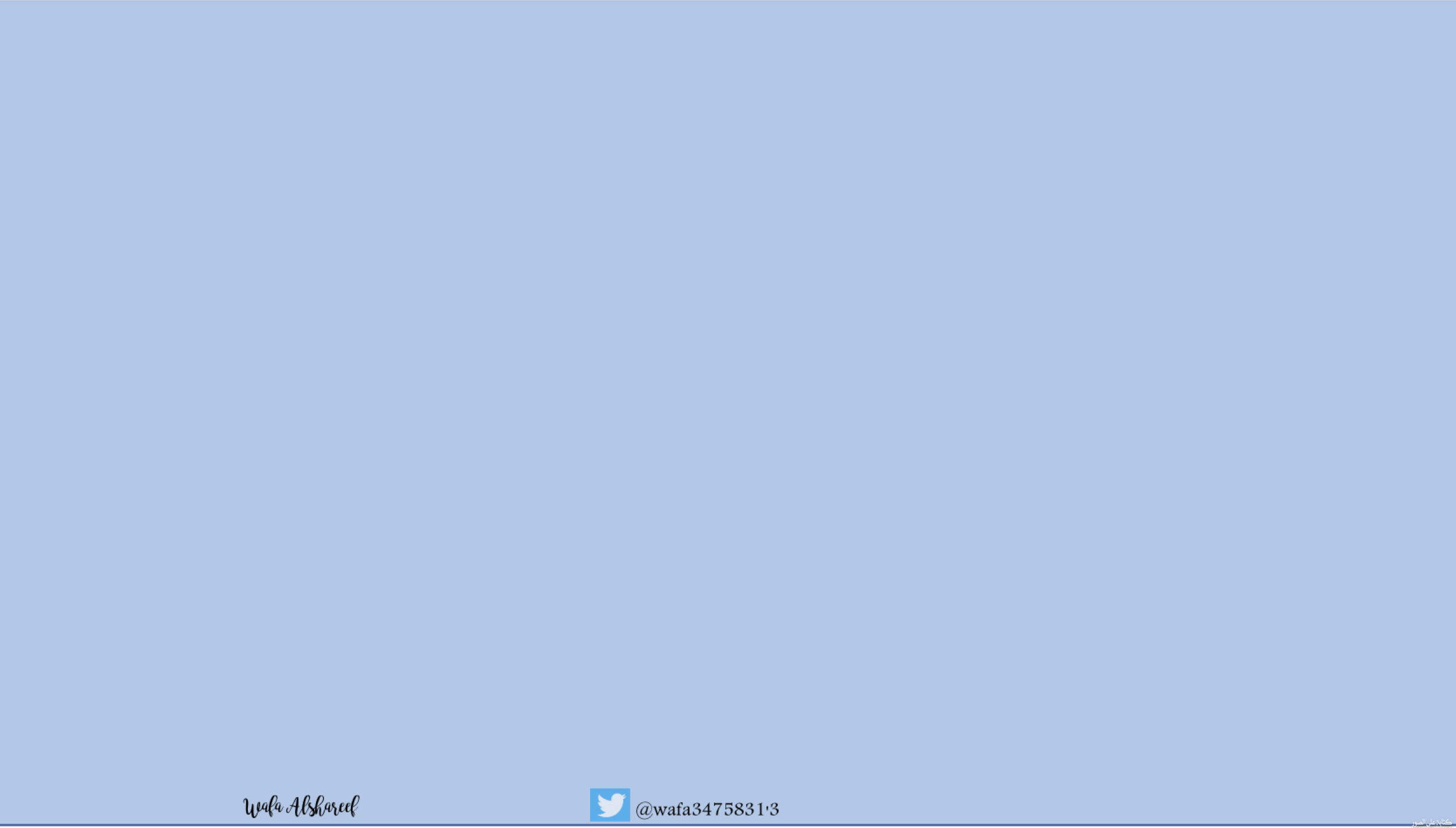 ٦-٢
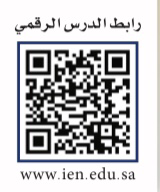 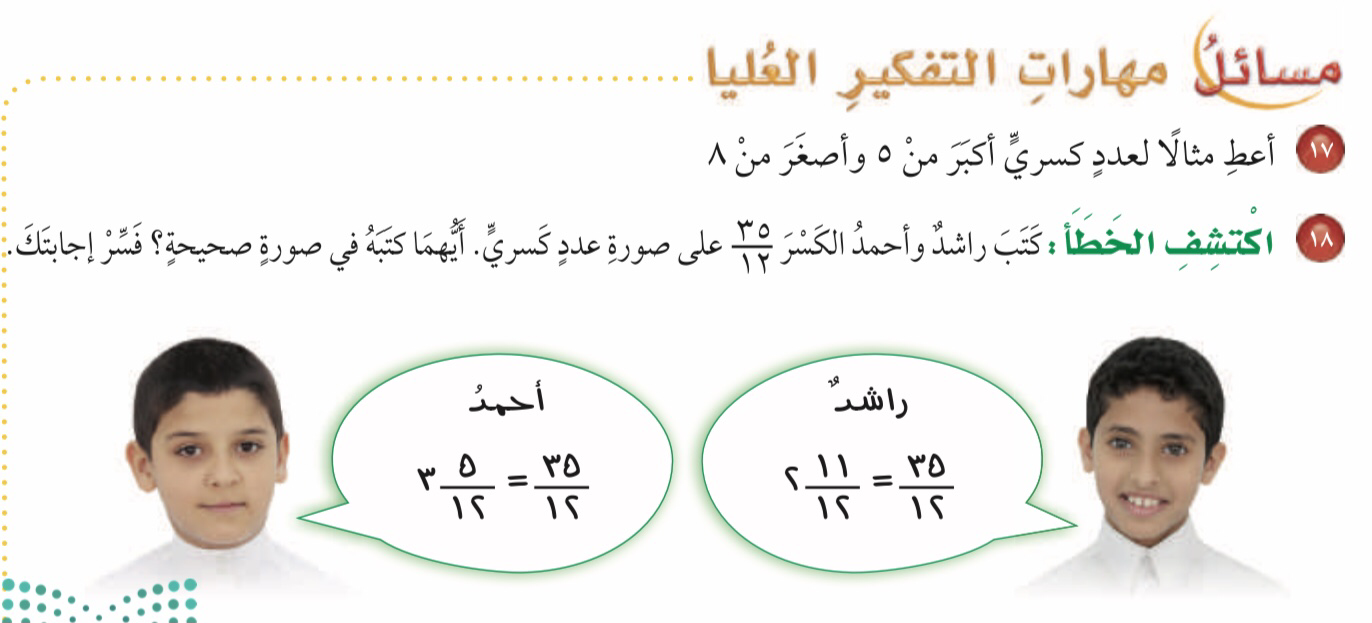 الكسور غير الفعلية
فكرة الدرس :
أكتب الكسور غير الفعلية على صورة اعداد كسرية
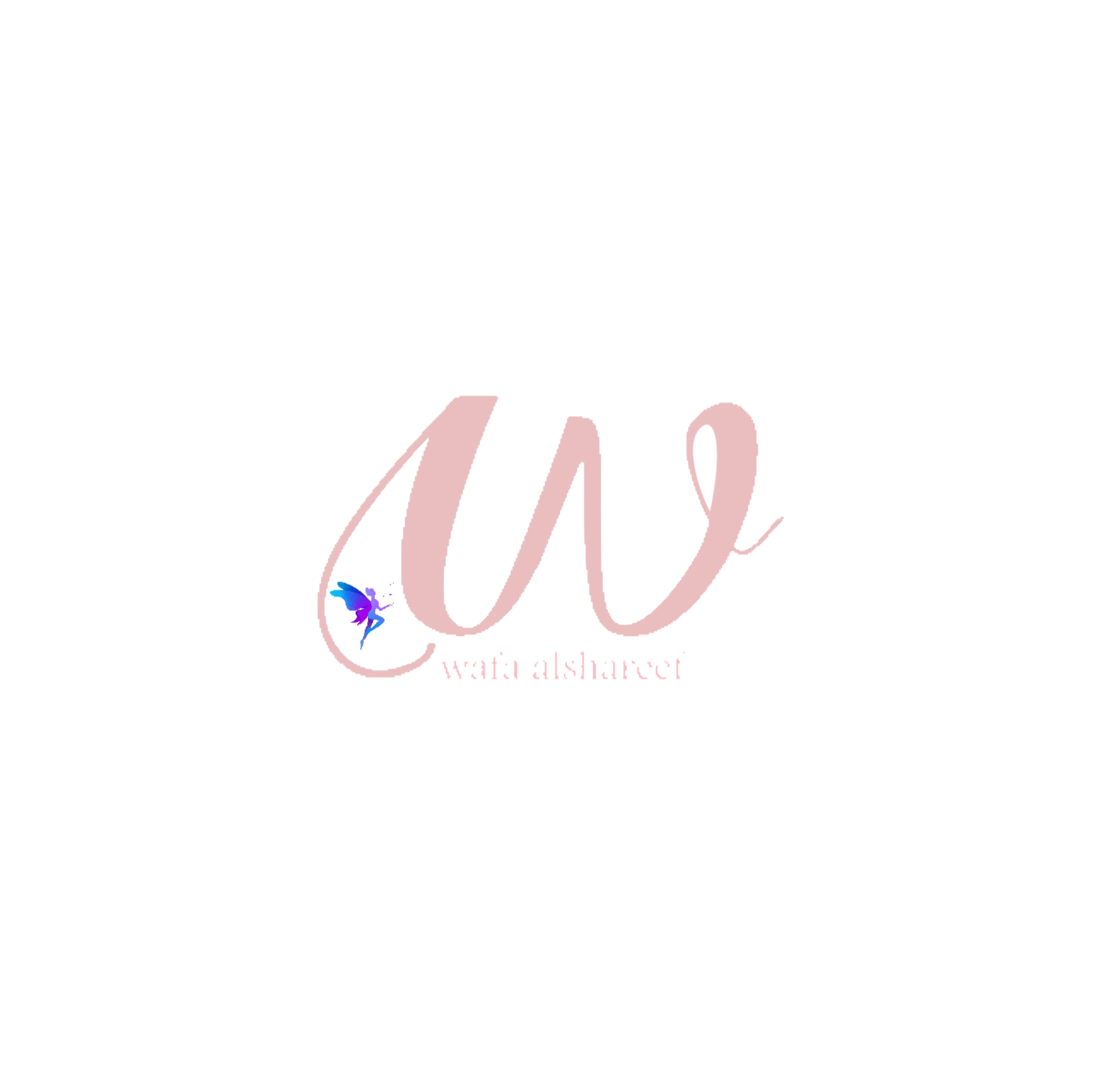 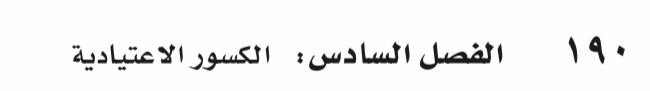 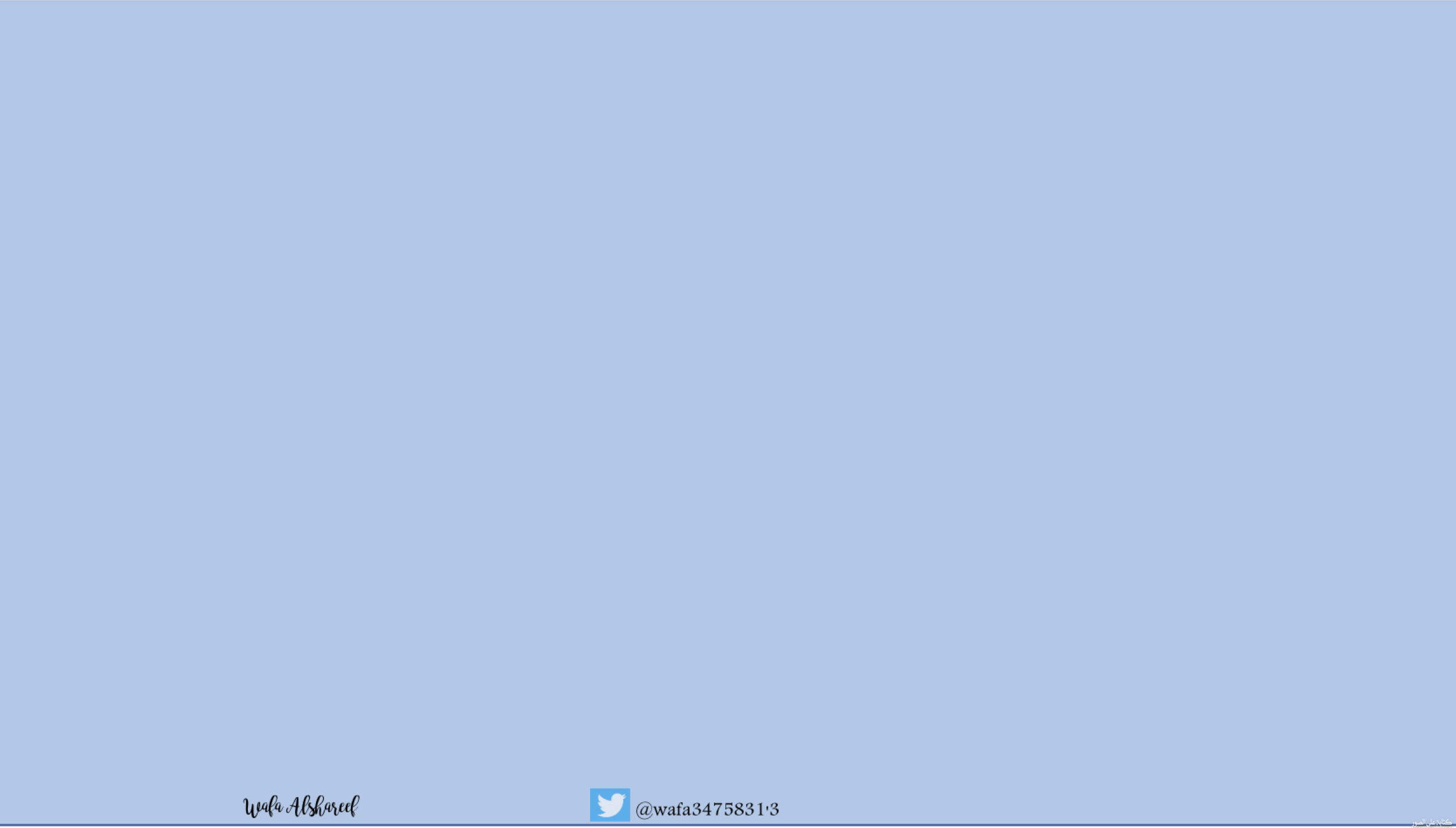 ٦-٢
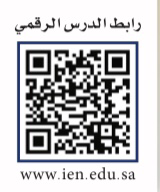 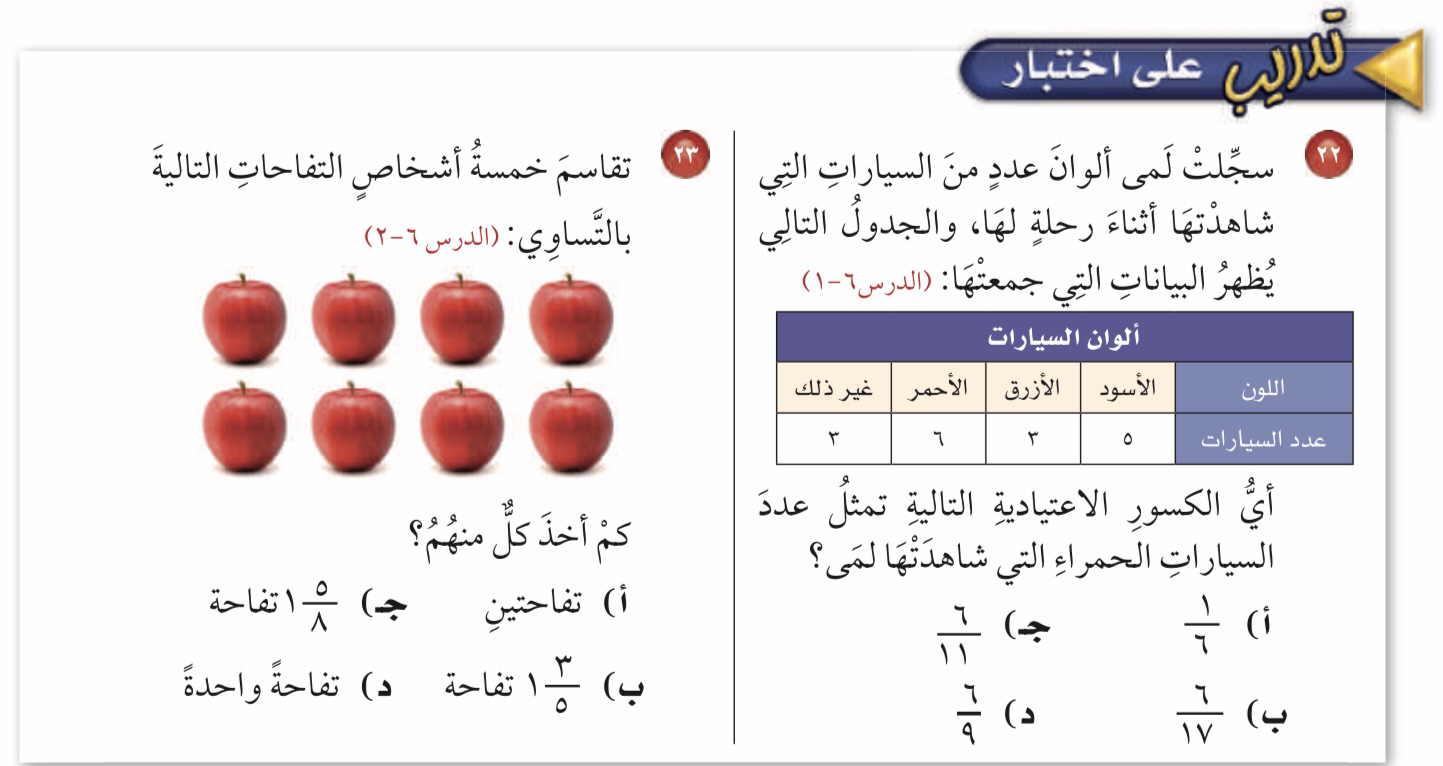 الكسور غير الفعلية
فكرة الدرس :
أكتب الكسور غير الفعلية على صورة اعداد كسرية
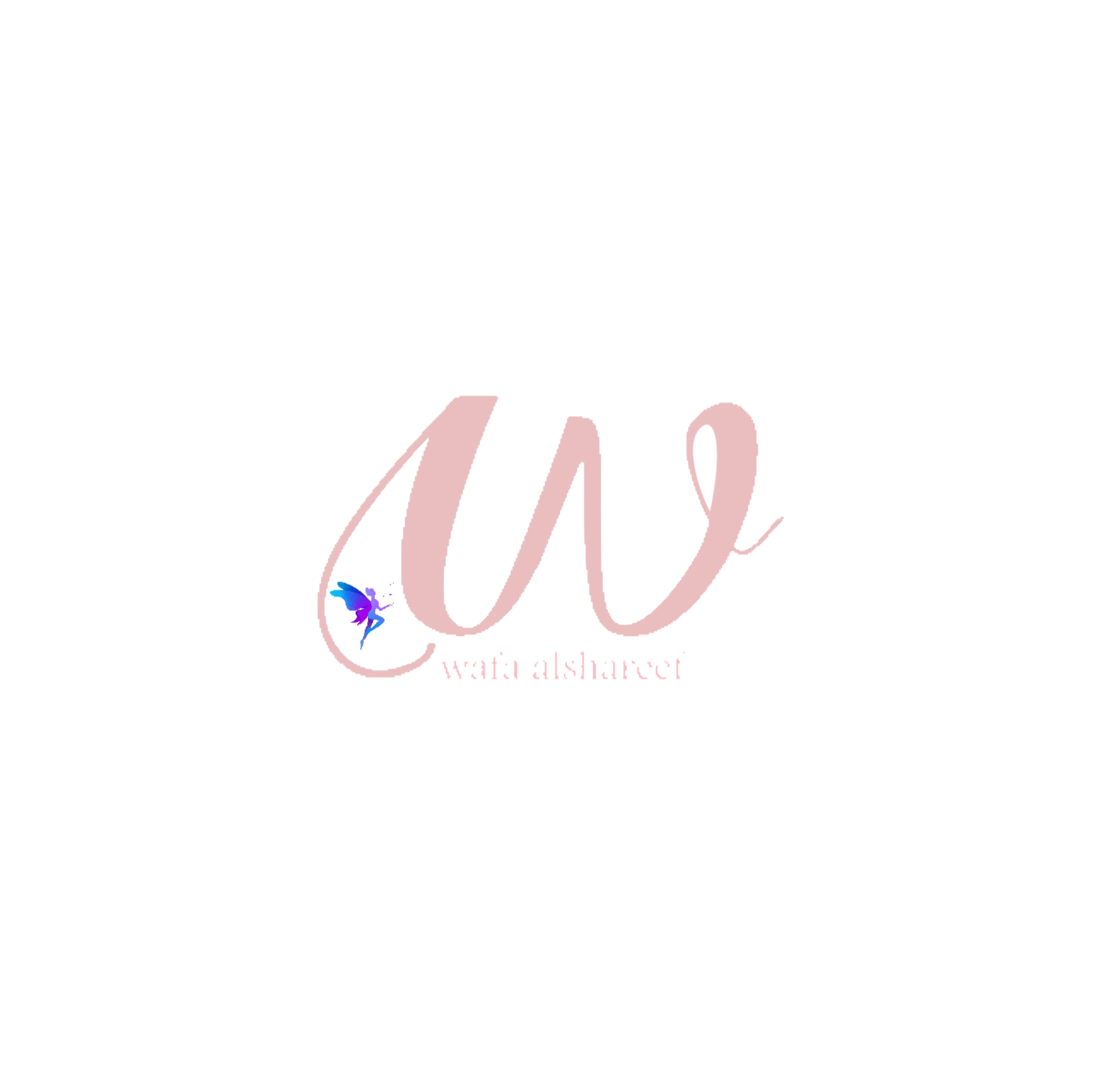 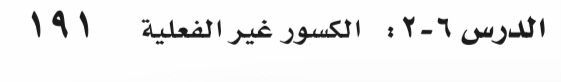 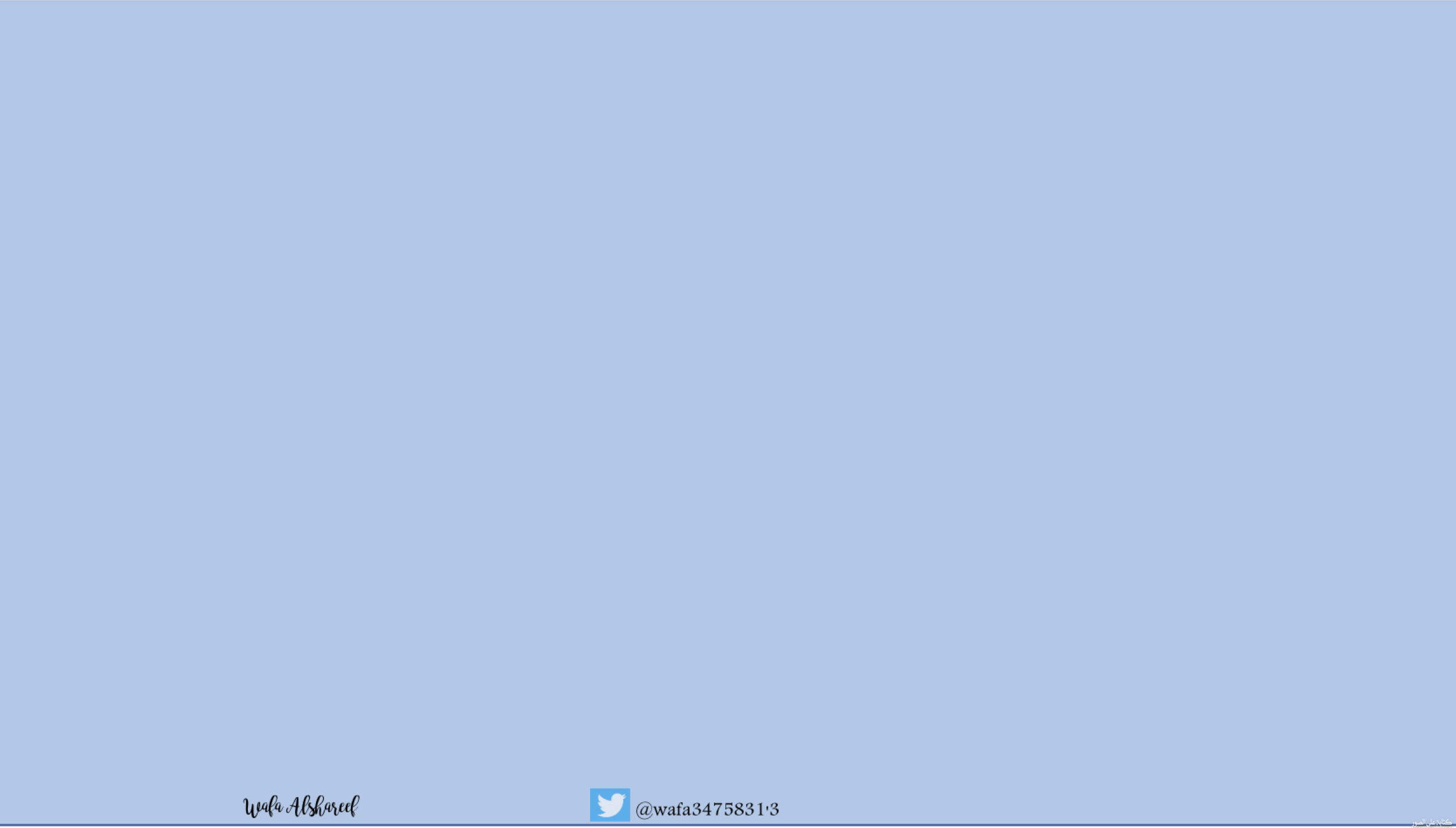 ٦-٢
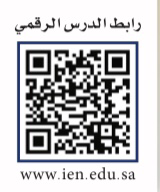 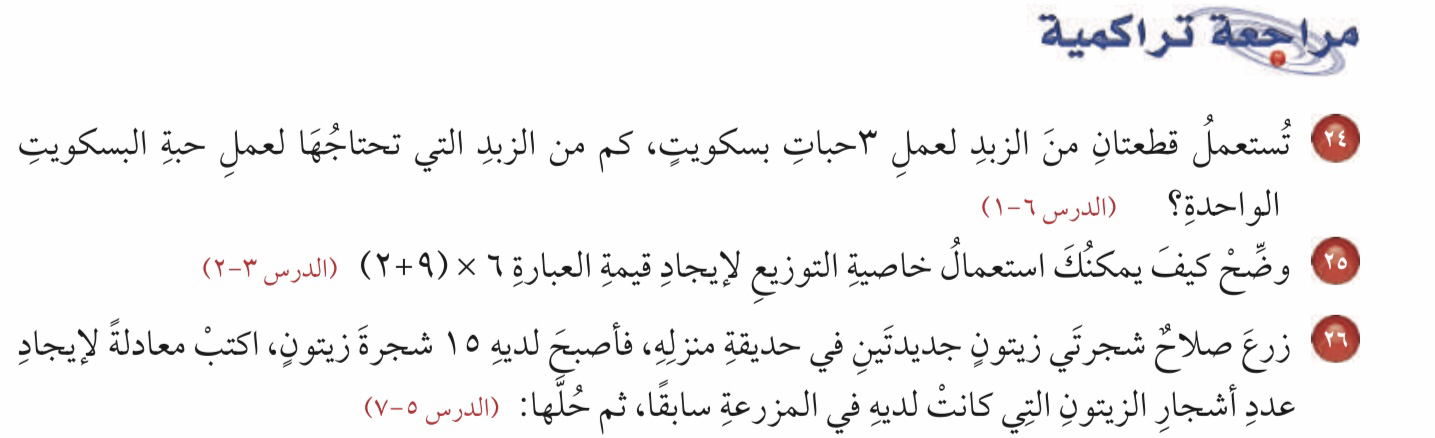 الكسور غير الفعلية
فكرة الدرس :
أكتب الكسور غير الفعلية على صورة اعداد كسرية
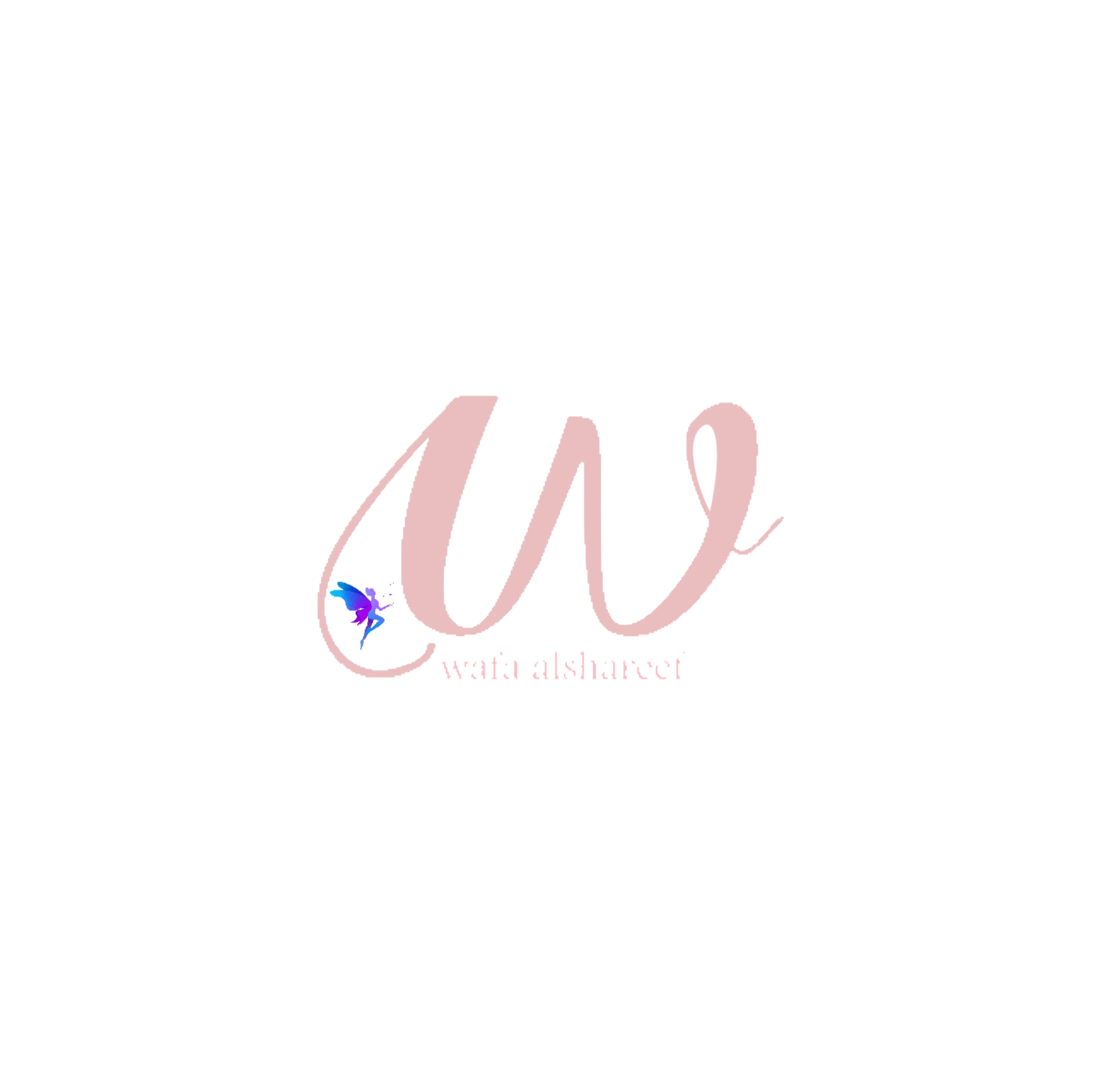 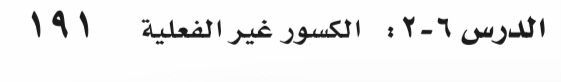 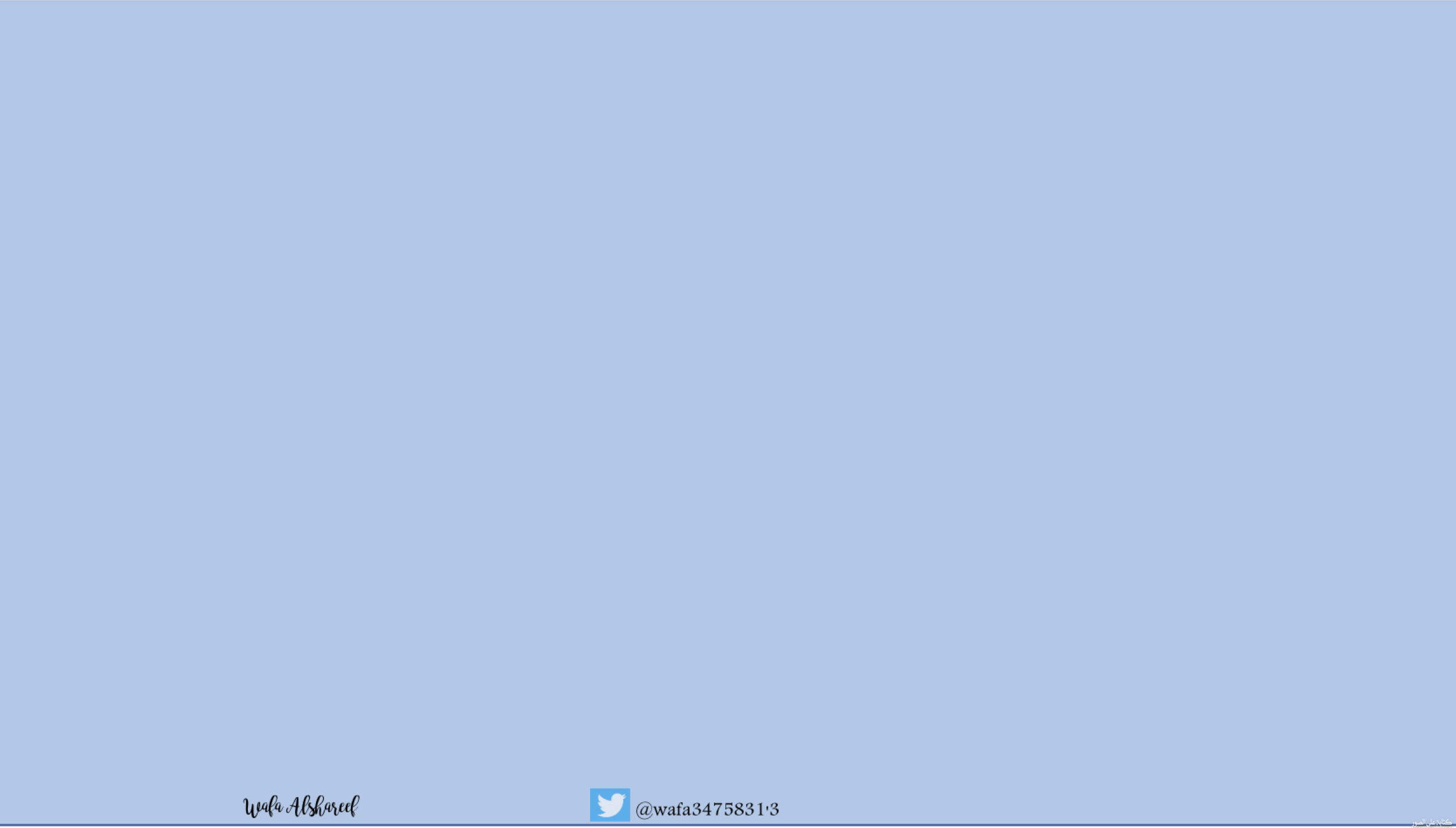 ٦-٢
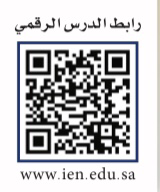 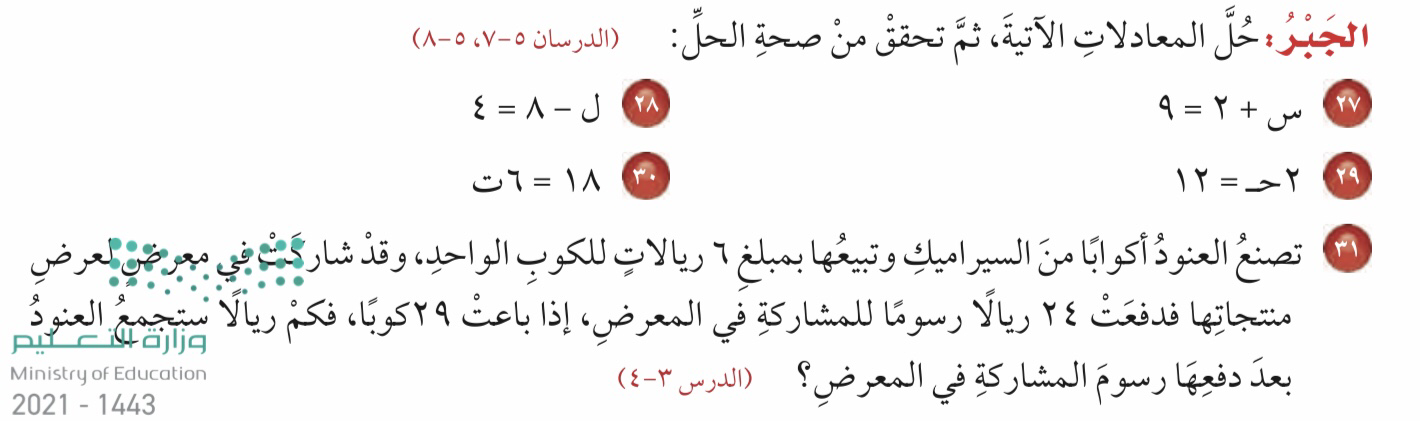 الكسور غير الفعلية
فكرة الدرس :
أكتب الكسور غير الفعلية على صورة اعداد كسرية
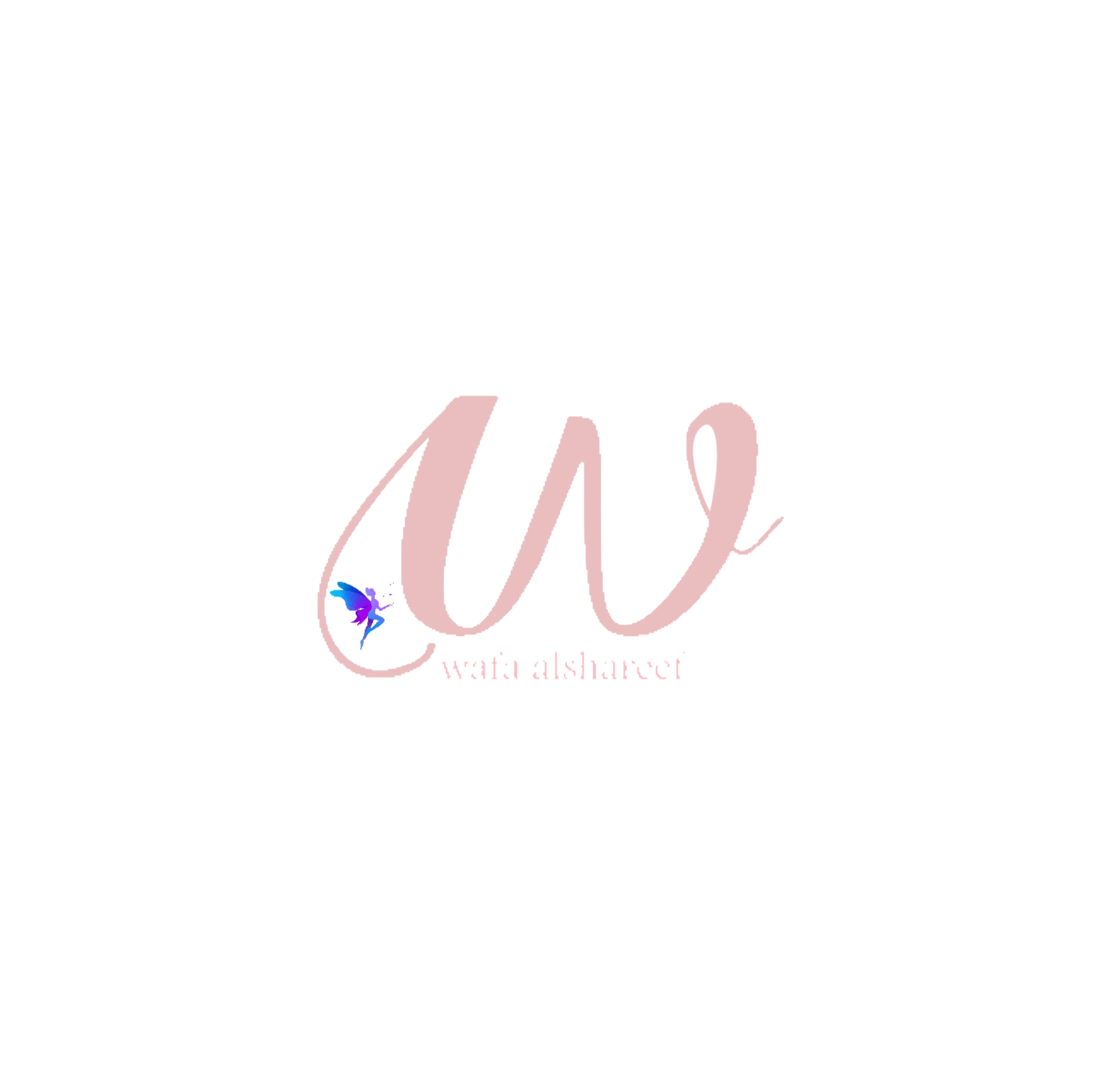 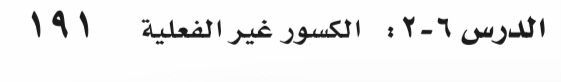 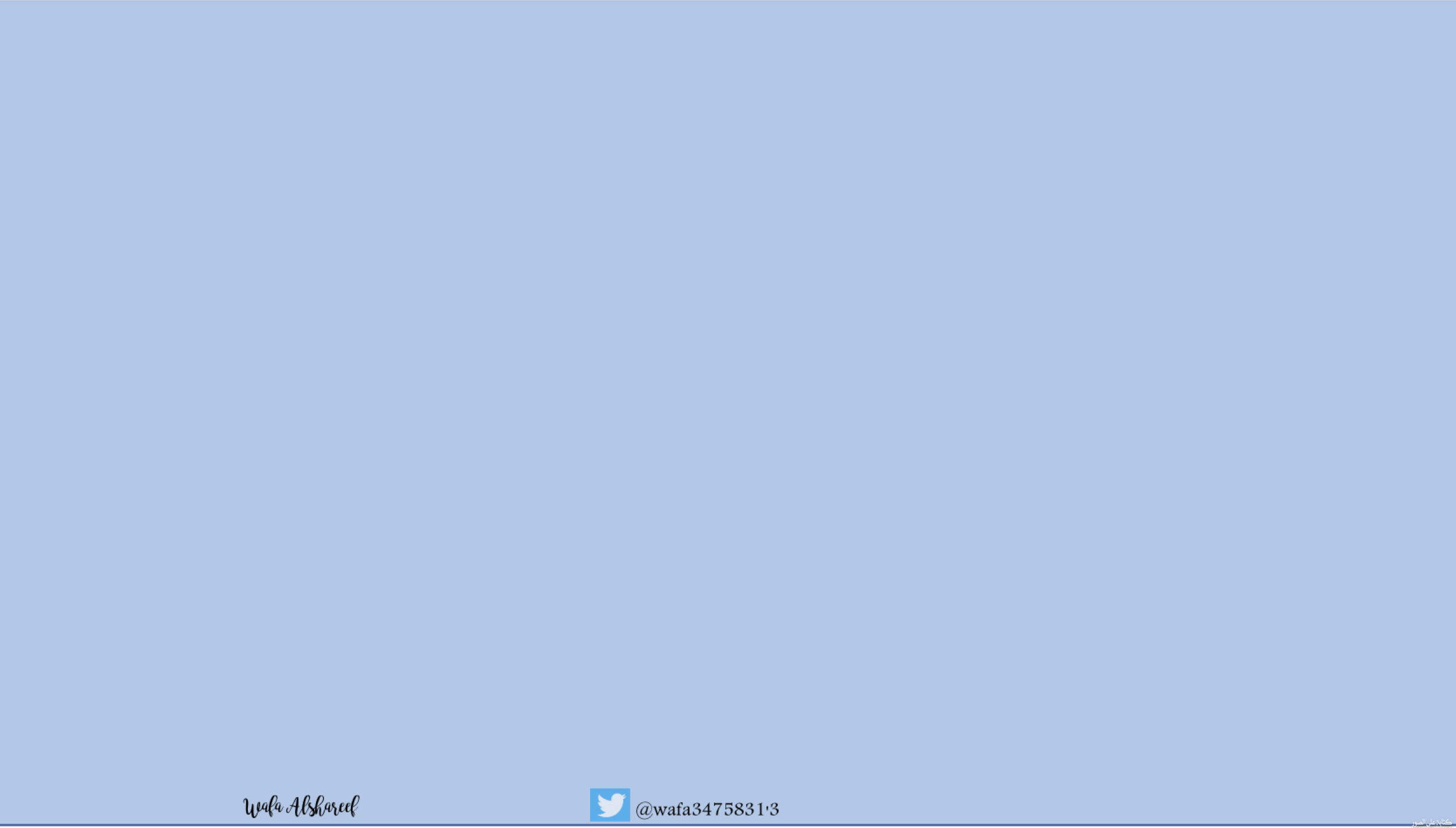 ٦-٢
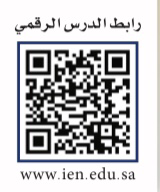 الكسور غير الفعلية
يجب لكي تنجح أن تكون رغبتك في النجاح أكبر من خوفك من الفشل.
فكرة الدرس :
أكتب الكسور غير الفعلية على صورة اعداد كسرية
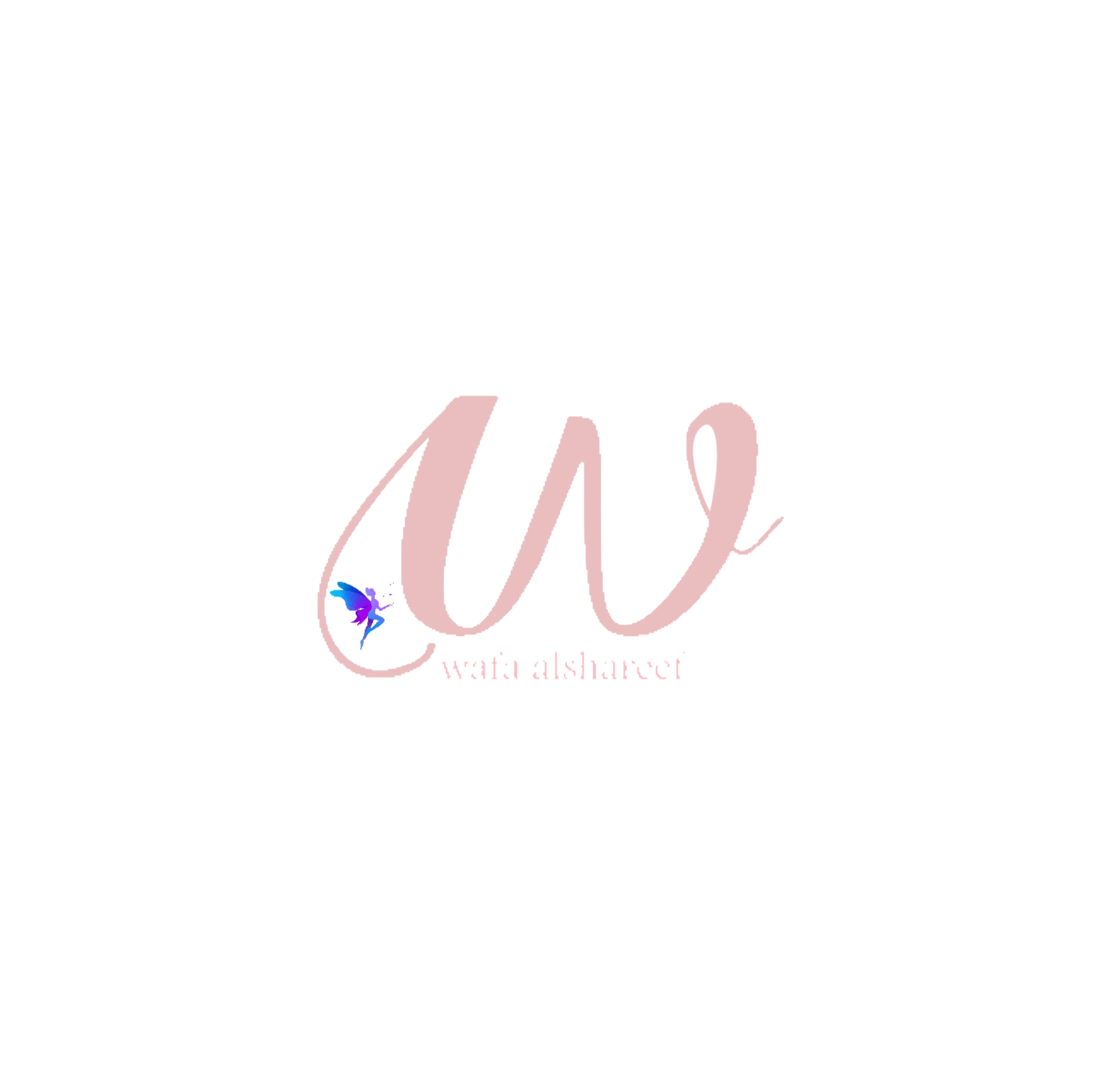 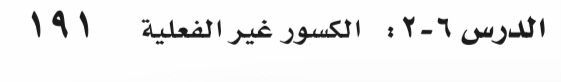